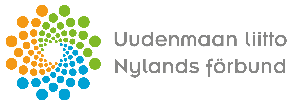 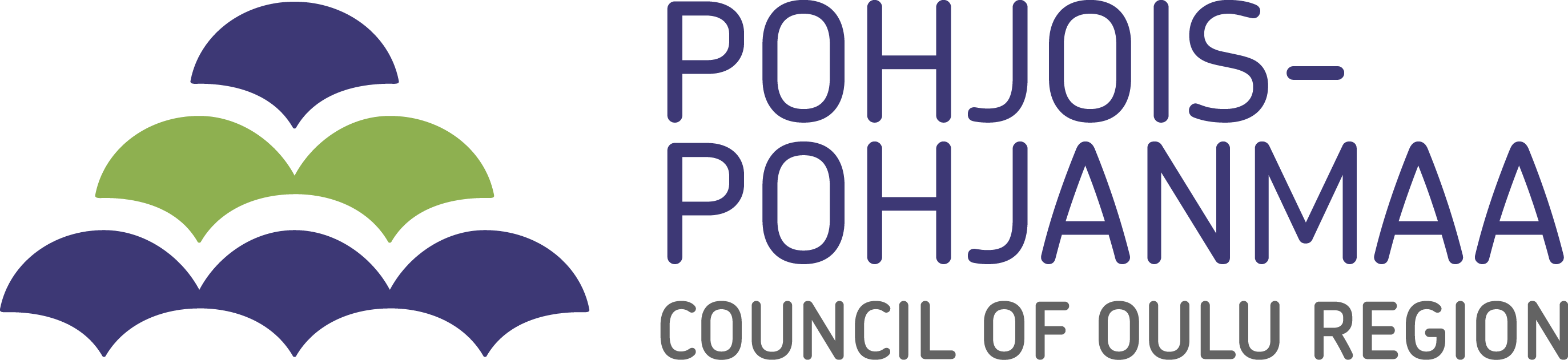 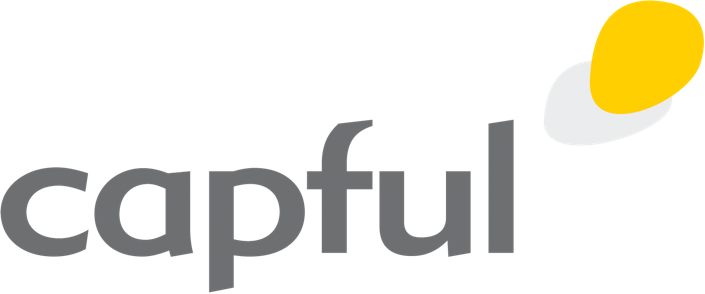 Uudenmaan ja Pohjois-Pohjanmaan yhteinen skenaariotarkastelu
Neljä skenaariota vuoteen 2050
Sisällysluettelo
Johdanto ja lukuohje
Osa 1: Neljä skenaariota tulevaisuuteen –  Skenaariot ja niiden vaikutukset Uudellamaalla ja Pohjois-Pohjanmaalla
Osa 2: Maakuntien väliset erot skenaarioissa
Osa 3: Johtopäätökset
2
Johdanto ja lukuohje
Uudenmaan liitto ja Pohjois-Pohjanmaan liitto toteuttivat yhdessä skenaario-, ennakointi- ja strategiatyöhön erikoistuneen Capfulin tukemana yhteisen skenaariotarkastelun syksyn 2024 ja talven 2025 aikana. Työhön osallistui maakuntien liittojen ja Capfulin lisäksi kymmeniä edustajia kummankin maakunnan sidosryhmistä. Kiitämme kaikkia työhön osallistuneita arvokkaasta panoksesta.
Skenaariotarkastelun tavoitteena oli 1) muodostaa näkemys Pohjois-Pohjanmaan ja Uudenmaan mahdollisista tulevaisuuksista pitkällä aikavälillä rakentamalla loogiset ja ajattelua haastavat skenaariot vuoteen 2050 ja 2) näiden avulla ennakoida alueiden tulevaa toimintaympäristöä, analysoida vaihtoehtoisten tulevaisuuksien vaikutuksia ja niistä kumpuavia mahdollisia toimenpiteitä maakunnille ja niiden eri toimijoille.
Tämä skenaariotarkastelun loppuraportti sisältää kolme osaa. Osassa 1 kuvataan neljä skenaariota vaikutuksineen. Yhteenvetojen ja erilaisten vertailujen lisäksi osiosta löytyy kunkin skenaarion yksityiskohtaiset kuvaukset sekä niiden vaikutukset Uudellemaalle ja Pohjois-Pohjanmaalle. Osa 2 tiivistää skenaarioiden erot maakunnille ja osa 3 työn johtopäätöksinä ne toimenpiteet, joihin maakunnissa tulisi panostaa riippumatta toteutuvasta tulevaisuudesta.
Skenaariot kuvaavat vaihtoehtoisia, mahdollisia tulevaisuuden maailmoja vuoteen 2050 asti sekä näiden vaikutuksia Uudellamaalla ja Pohjois-Pohjanmaalla. Ne eivät ole ennusteita ja on hyvä huomata, ettei yksikään skenaario todennäköisesti toteudu sellaisenaan, vaan tulevaisuus sisältää aina piirteitä erilaisista skenaarioista. Kaikki skenaariot sisältävät – lukijan näkökulmasta riippuen – enemmän tai vähemmän sekä toivottavia että ei-toivottavia kehityskulkuja; erilaisia tulevaisuuteen liittyviä mahdollisuuksia ja haasteita. Skenaariot ovat myös tarkoituksellisesti kärjistäviä, eli niissä on pyritty korostamaan keskenään erilaisten tulevaisuuden merkittävien kehityskulkujen vahvistumista voimakkaasti. Näin ne toimivat parhaiten strategiatyön, kehittämistyön ja muiden tulevaisuuden suunnitelmien pohjana.
3
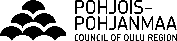 Skenaariotyön prosessi ja menetelmät
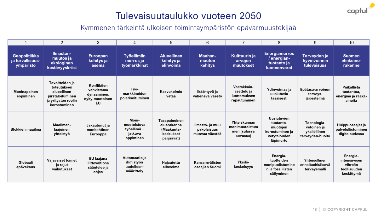 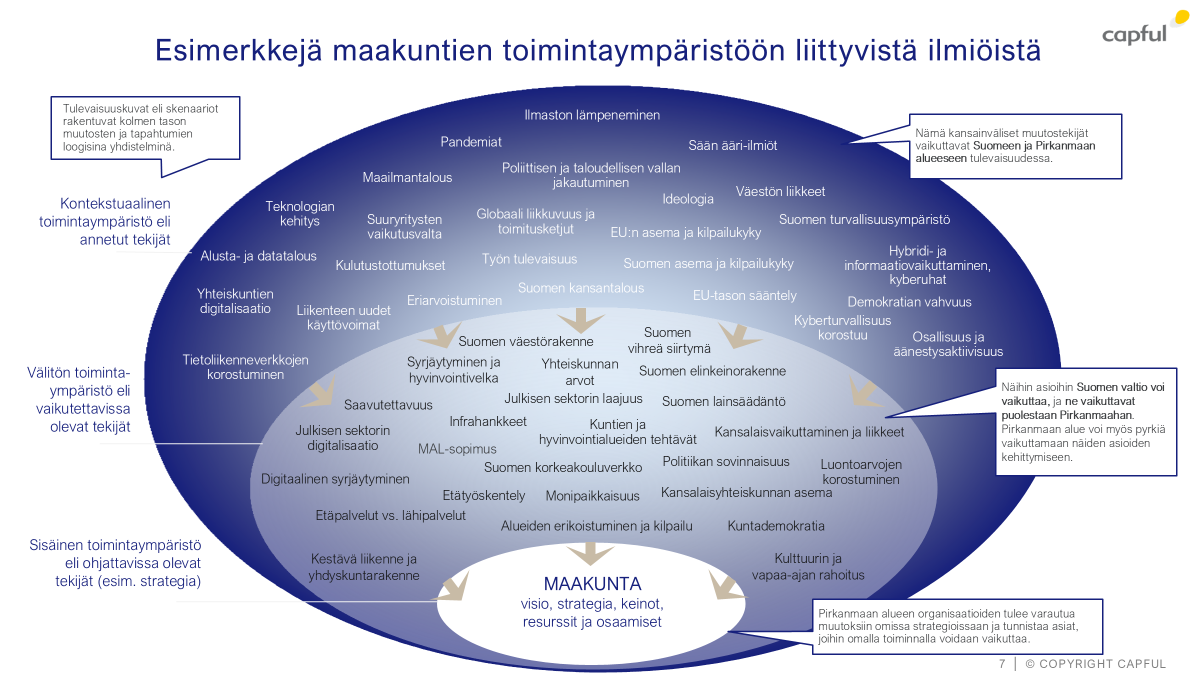 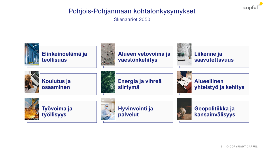 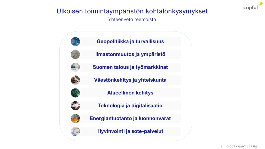 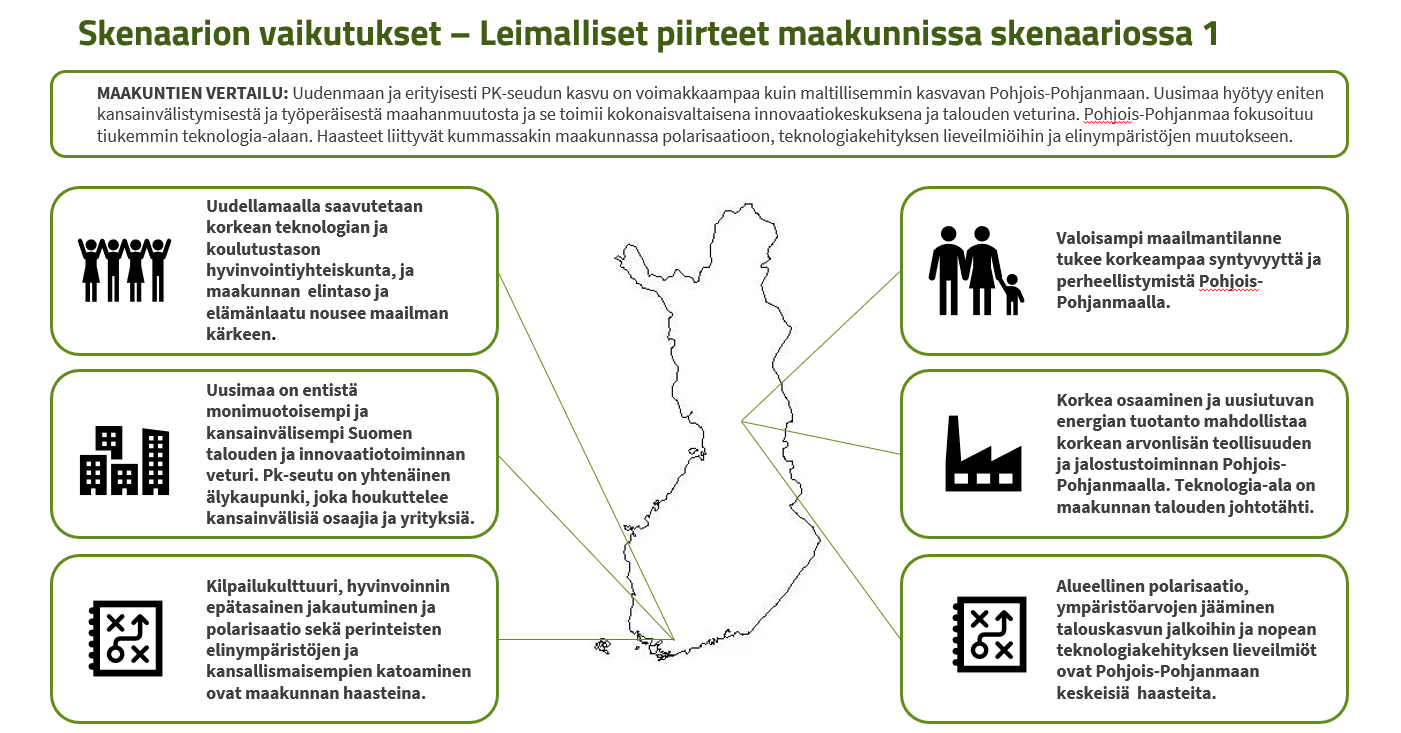 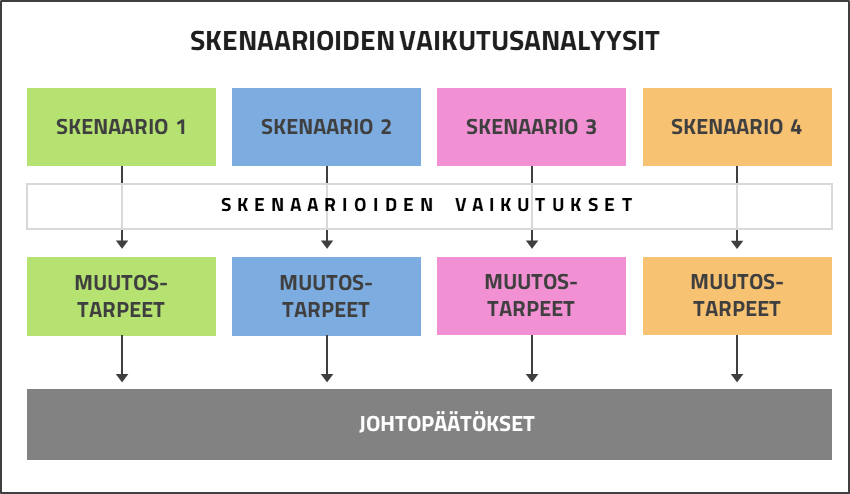 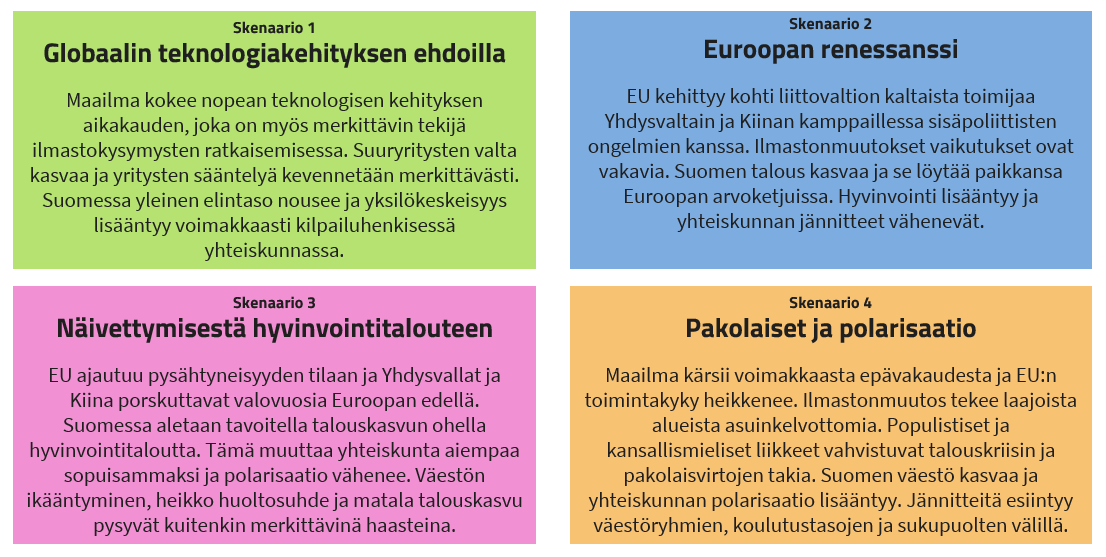 4
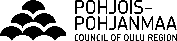 Osa 1: Neljä skenaariota tulevaisuuteen
5
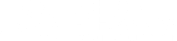 Neljä skenaariota vuoteen 2050
Skenaario 1
Globaalin teknologiakehityksen ehdoilla
Maailma kokee nopean teknologisen kehityksen aikakauden, joka on myös merkittävin tekijä ilmastokysymysten ratkaisemisessa. Suuryritysten valta kasvaa ja yritysten sääntelyä kevennetään merkittävästi. Suomessa yleinen elintaso nousee ja yksilökeskeisyys lisääntyy voimakkaasti kilpailuhenkisessä yhteiskunnassa.
Skenaario 2
Euroopan renessanssi
EU kehittyy kohti liittovaltion kaltaista toimijaa Yhdysvaltain ja Kiinan kamppaillessa sisäpoliittisten ongelmien kanssa. Ilmastonmuutokset vaikutukset ovat vakavia. Suomen talous kasvaa ja se löytää paikkansa Euroopan arvoketjuissa. Hyvinvointi lisääntyy ja yhteiskunnan jännitteet vähenevät.
Skenaario 3
Näivettymisestä hyvinvointitalouteen
EU ajautuu pysähtyneisyyden tilaan ja Yhdysvallat ja Kiina porskuttavat valovuosia Euroopan edellä. Suomessa aletaan tavoitella talouskasvun ohella hyvinvointitaloutta. Tämä muuttaa yhteiskunta aiempaa sopuisammaksi ja polarisaatio vähenee. Väestön ikääntyminen, heikko huoltosuhde ja matala talouskasvu pysyvät kuitenkin merkittävinä haasteina.
Skenaario 4
Pakolaiset ja polarisaatio
Maailma kärsii voimakkaasta epävakaudesta ja EU:n toimintakyky heikkenee. Ilmastonmuutos tekee laajoista alueista asuinkelvottomia. Populistiset ja kansallismieliset liikkeet vahvistuvat talouskriisin ja pakolaisvirtojen takia. Suomen väestö kasvaa ja yhteiskunnan polarisaatio lisääntyy. Jännitteitä esiintyy väestöryhmien, koulutustasojen ja sukupuolten välillä.
6
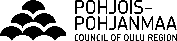 Skenaarioiden tiivistelmät
Skenaario 3
Näivettymisestä hyvinvointitalouteen
Skenaario 4
Pakolaiset ja polarisaatio
Skenaario 1
Globaalin teknologian ehdoilla
Skenaario 2
Euroopan renessanssi
Maailma jakautuu kilpaileviin valtablokkeihin, mutta Yhdysvallat ja Kiina porskuttavat valovuosia Euroopan edellä. 
EU ajautuu pysähtyneisyyden tilaan. Isoilta kriiseiltä on vältytty, mutta merkittävää kehitystä ei ole tapahtunut ja dynaaminen kasvu on jäänyt toteutumatta. 
Suomessa aletaan tavoitella talouskasvun ohella hyvinvointitaloutta, jossa ihmisten ja yhteiskunnan hyvinvointia kehitetään myös kasvusta riippumattomilla, ei-materiaalisilla tavoilla. 
Hyvinvointitalousajattelu muuttaa yhteiskunta aiempaa sopuisammaksi ja polarisaatio vähenee. 
Väestön ikääntyminen, heikko huoltosuhde ja matala talouskasvu pysyvät kuitenkin merkittävinä haasteina.
Maailma kärsii voimakkaasta epävakaudesta ja konflikteista. 
Riittämättömät ilmastotoimet tekevät laajoista alueista asuinkelvottomia, mikä johtaa massiiviseen pakolaisuuteen. 
EU:n toimintakyky heikkenee ja populistiset ja kansallismieliset liikkeet vahvistuvat talouskriisin ja pakolaisvirtojen takia.
Myrskyisässä maailmassa Suomen elinkeinorakenne pohjautuu aiempaa enemmän paikalliseen tuotantoon ja perinteiseen teollisuuteen. 
Suomen väestö kasvaa maahanmuuton seurauksena ja väestöä riittää koko maahan.
Yhteiskunnan polarisaatio lisääntyy, ja jännitteitä esiintyy väestöryhmien, koulutustasojen ja sukupuolten välillä.
EU on globaalisti merkittävä toimija. Yhdysvallat ja Kiina kamppailevat sisäisten ongelmien kanssa. 
EU kehittyy vahvasti kohti liittovaltion kaltaista toimijaa, joka ohjaa tehokkaasti investointeja kiertotalouteen, tutkimukseen ja hyvinvointiin. 
Ilmaston lämpenemistä ei saada kuriin, ja Euroopassa ja Suomessa kärsitään vakavista vaikutuksista.
Suomi löytää oman paikkansa Euroopan arvoketjuissa. Maahan syntyy runsaasti energiaintensiivistä vihreää teollisuutta eurooppalaisten ja kansainvälisten investointien myötä. 
Taloudellinen kasvu vähentää yhteiskunnallisia jännitteitä ja lisää yleistä hyvinvointia. 
Eri väestöryhmät ja kulttuurit kunnioittavat toisiaan ja ihmiset osallistuvat rakentavasti yhteiskunnan kehittämiseen.
Nopea teknologinen kehitys vaikuttaa läpileikkaavasti koko maailmaan ja yhteiskuntiin. 
Suurvaltojen yhteistyö lisääntyy ja maailma on avoin.
Suuryritysten valta kasvaa ja yritysten sääntelyä on kevennetty merkittävästi. 
Merkittävin tekijä ilmastokysymysten ratkaisemisessa on nopea teknologiakehitys.
Tekoäly ja automaatio mullistavat työelämän ja iso osa ihmistyöstä on automatisoitu. 
Suomi panostaa tutkimustoimintaan ja innovaatioihin, ja yleinen elintaso nousee. 
Yhteiskunnalliset rakenteet, kuten työ- ja toimeentulo, kokevat suuria muutoksia, ja yksilökeskeisyys lisääntyy voimakkaasti kilpailuhenkisessä yhteiskunnassa.
7
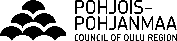 Trendit, epävarmuustekijät ja skenaariot
Epävarmuustekijöillä on erilaisia kehitysvaihtoja ja ne näyttäytyvät erilaisina skenaarioissa.
8
Skenaarioiden keskeisten erojen vertailu
Skenaario 4
Pakolaiset ja polarisaatio
Skenaario 1
Globaalin teknologian ehdoilla
Skenaario 2
Euroopan renessanssi
Skenaario 3
Näivettymisestä hyvinvointitalouteen
GEOPOLIITTISET JÄNNITTEET
Skenaarioissa kuvattuja ilmiöitä ja muutostekijöitä
EUROOPAN YHTENÄISYYS
EKOLOGISEN KRIISIN VAIKUTUKSET
TEKNOLOGIAKEHITYKSEN NOPEUS
SUOMEN TALOUSKASVU
VÄESTÖNKASVU
Voimakas/ suuri
Vähäinen/ pieni
KAUPUNGISTUMISEN ASTE
YHTEISKUNNAN POLARISAATIO
9
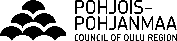 Skenaario 1:Globaalin teknologian ehdoilla
10
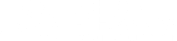 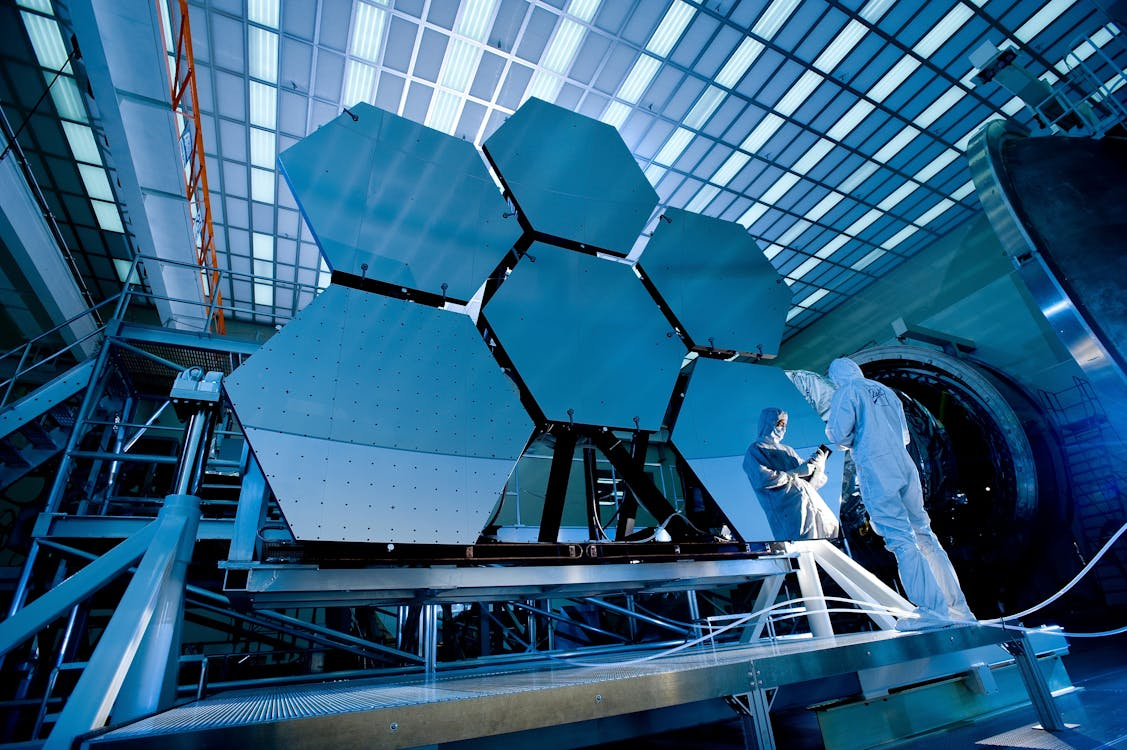 Skenaario 1 - Globaalin teknologian ehdoilla Tiivistelmä
LYHYESTI
Nopea teknologinen kehitys vaikuttaa läpileikkaavasti koko maailmaan ja yhteiskuntiin. 
Suurvaltojen yhteistyö lisääntyy ja maailma on avoin.
Suuryritysten valta kasvaa ja yritysten sääntelyä on kevennetty merkittävästi. 
Merkittävin tekijä ilmastokysymysten ratkaisemisessa on nopea teknologiakehitys.
Tekoäly ja automaatio mullistavat työelämän ja iso osa ihmistyöstä on automatisoitu. 
Suomi panostaa tutkimustoimintaan ja innovaatioihin, ja yleinen elintaso nousee. 
Yhteiskunnalliset rakenteet, kuten työ- ja toimeentulo, kokevat suuria muutoksia, ja yksilökeskeisyys lisääntyy voimakkaasti kilpailuhenkisessä yhteiskunnassa.
GEOPOLIITTISET JÄNNITTEET
EUROOPAN YHTENÄISYYS
EKOLOGISEN KRIISIN VAIKUTUKSET
TEKNOLOGIAKEHITYKSEN NOPEUS
SUOMEN TALOUSKASVU
VÄESTÖNKASVU
KAUPUNGISTUMISEN ASTE
YHTEISKUNNAN POLARISAATIO
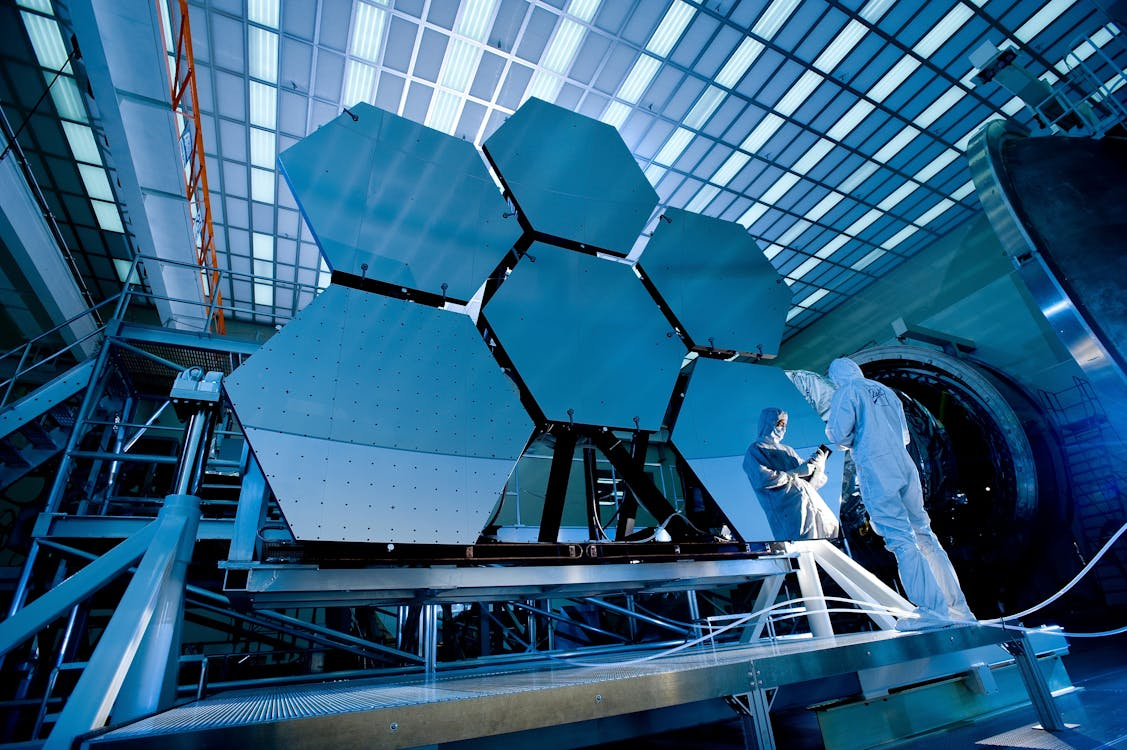 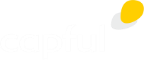 Skenaario 1 – Globaalin teknologian ehdoilla Tarina 1/2
Kansainvälinen yhteistyö vahvistuu
Merkittävä globaali ilmastokriisi, joka vaikuttaa radikaalisti kaikkiin maailman valtioihin ja uhkaa niiden yhteiskuntarauhaa ja olemassaoloa, pakottaa maailmanpolitiikan keskeisimmät pelurit yhteistyöhön. Poliittiset suunnanmuutokset Venäjällä ja Kiinassa edesauttavat laajaa ilmastoyhteistyötä, ja yhteisen päämäärän ajamana suurvallat muuttuvat aiempaa sovinnollisemmiksi ja maailman valtiot sitoutuvat päästövähennyksiin ja luonnonsuojelutavoitteisiin. Kansainvälisten instituutioiden, kuten YK:n, toimintakyky paranee, minkä lisäksi syntyy uusia kansainvälisiä instituutioita, jotka vastaavat ajankohtaisiin haasteisiin. Myös teknologiajäteillä on oma paikkansa kansainvälisissä järjestöissä. 
EU selviytyy 2020-luvun haasteistaan ja muuttuu aiempaa dynaamisemmaksi ja yhtenäisemmäksi. Venäjä on stabiloitunut 2030-luvulla, ja yhteistyö sen kanssa on hitaasti käynnistynyt. 
Suuryritysten valtaa kasvaa ja globaali teknologiakehitys on erittäin nopeaa 
Kansainvälinen luottamus on edesauttanut datan saantia ja lisännyt avoimen datan määrää, mikä on avainasemassa tutkimustyössä ja teknologiakehityksessä. Nopeasti edistyvän teknologiakehityksen myötä suuryritysten valta kasvaa. Valtiot eivät enää pyri rajoittamaan teknologiajättien toimintaa, vaan pikemminkin tukeutuvat niihin talouskasvun ja innovaatioiden toivossa. 
EU on tehnyt tietoisen päätöksen dataregulaation keventämisestä ja kuluttajat ovat kasvavissa määrin vastuussa omien henkilötietojensa käsittelystä. Tämä aiheuttaa ongelmia kansalaisille tietosuojan ja yksityisyyden näkökulmasta. Suuryritykset hallitsevat valtavaa määrää dataa lähes kaikista kuluttajista. 
Ilmastonmuutosta saadaan hillittyä ja Suomen energiajärjestelmä ottaa merkittäviä vihreitä harppauksia 
Ilmaston lämpeneminen saadaan rajoitettua noin 2 asteeseen, ja luontokatoa onnistutaan rajoittamaan. Merkittävin tekijä ilmastokysymysten ratkaisemisessa on nopea teknologiakehitys, jonka ansiosta fuusioenergia ja hiilidioksidin talteenotto ovat kehittyneet isossa mittakaavassa toteutettaviksi ja lähes ilmaiseksi. Sähköinen lentoliikenne on vakiinnuttanut paikkansa globaalisti. 
Suomessa energiajärjestelmää on kehitetty vihreän aallon vanavedessä lisäpanostuksilla ydinvoiman ja uusiutuvien tuotantoon. Lisäksi Suomi panostaa erityisesti energia-alan tuotekehitykseen ja tutkimustoimintaan. Kaupungit ovat keskeisiä toimijoita globaalien haasteiden ratkaisemisessa ja kaupungistuminen jatkuu. 
Teknologialäpimurtojen vaikutukset näkyvät läpi yhteiskunnan
Suurin osa liikenteestä koostuu itseajavista autoista. Asuminen on muuttunut joustavammaksi, ja älykkäät, mukautuvat asunnot ovat yleisiä. Robotit hoitavat tuotantotöitä ja robottipalvelijat ja tekoälyassistentit ovat arkipäivää. 
Teknologian läpimurrot muuttavat myös hyvinvointia ja terveydenhuoltoa. Iso osa terveydenhuollosta tapahtuu kotona älykkäiden laitteiden, tekoälyn, virtuaalilääkärien ja puoliautomatisoitujen prosessien avulla. Tämä mahdollistaa potilaiden tehokkaamman hoitamisen, mutta yksilöiden vastuu omasta terveydestään kasvaa.
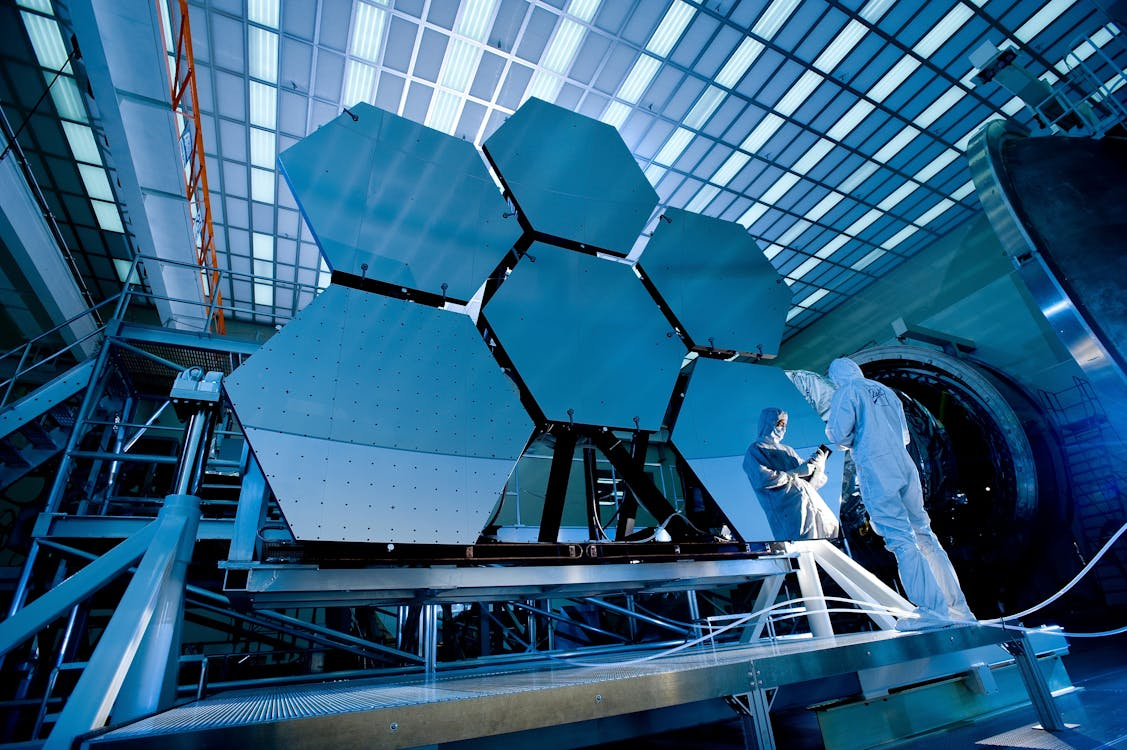 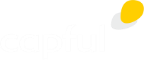 Skenaario 1 – Globaalin teknologian ehdoilla Tarina 2/2
Datan avulla ruoantuotanto tehostuu, kun tekoäly optimoi resurssien käyttöä, ennustaa sääolosuhteita ja hallitsee tuotantoketjuja tehokkaasti. Laboratoriossa kasvatetut proteiinit ovat yleisiä. Tämä vähentää perinteisen lihantuotannon tarvetta ja pienentää maatalouden ympäristövaikutuksia. Ilmasto on lämmennyt pelättyä vähemmän ja Pohjolan kasvukausi on pidentynyt vain marginaalisesti. Tämä on kuitenkin monipuolistanut Suomen viljelymahdollisuuksia. Maailmalla ruoantuotanto on pitkälle automatisoitua ja alueellisesti erikoistunutta. 
Iso osa ihmistyöstä on automatisoitu ja perinteisiä työtehtäviä katoaa 
Työn määritelmä ja sisältö sekä työn tarve muuttuvat radikaalisti. Työn ja vapaa-ajan rooli liudentuu, kun teknologia mahdollistaa uusia työntekemisen tapoja sijainnista riippumatta. Mahdollisuudet itsensä toteuttamiseen lisääntyvät, kun tarve työnteolle vähenee. Suomessa otetaan käyttöön perustulo, joka mahdollistaa joustavasti erilaisten työskentelymuotojen yhdistämisen. Tämä kannustaa ihmisiä etsimään vaihtoehtoisia tulolähteitä ja suuntaa myös asiantuntijatyötä tehtäväksi alustojen kautta. 
Valmistavan teollisuuden ja alkutuotannon siirtyminen pois Suomesta kiihtyy, jalostusarvo nousee ja kehittyy, työn tuottavuus kasvaa. Ennen pitkää ihmiset keskittyvät enemmän tehtäviin, jotka vaativat luovuutta ja toisten kohtaamista. Väestöä työllistyy entistä enemmän palveluvaltaisille aloille, joita ei voi ulkoistaa tekoälylle. Myös korkean teknologian tehtävät lisääntyvät. 


Alueellinen kehitys suosii Etelä-Suomea ja erot Suomen sisällä kasvavat
Alueellinen kehitys suosii kasvukolmiota (Turku-Helsinki-Tampere), jonne valtaosa työperäisistä muuttajista asettuu, mutta myös monet maakuntakeskukset kukoistavat. 
Alueelliset erot Suomen sisällä kasvavat, kun jotkin maakunnat pääsevät kiinni teknologiakehityksen ja maailmankaupan lisääntymisen tuomaan kasvuun ja kehitykseen joidenkin alueiden jäädessä sivustakatsojiksi. Ne tyhjenevät kausittain eläviksi loma- ja etätyökohteiksi. 
”Maailman ollessa auki” työperäinen maahanmuutto lisääntyy. Useat tulijat kuitenkin poistuvat maasta työsuhteen loppumisen jälkeen. Maailman väestönkasvu taittuu ja kääntyy laskuun teknologisen kehityksen ja elintason nousun myötä. 
Yksilökeskeisyys ja arvostus eri kulttuureja kohtaan lisääntyvät
Kovan kilpailun yhteiskunnassa yksilökeskeisyys ja itsensä toteuttaminen lisääntyvät. Suurimpiin yhteisiin viiteryhmiin identifioitumien heikkenee. Toisaalta työn roolin pienentyessä perheelle on edemmän aikaa ja syntyvyys lähtee kasvuun. Syntyy uudenlaisia perhemalleja. Muiden erilaiset kulttuurit ja arvot hyväksytään, kunhan ne eivät rajoita yksilön omaa elämää.
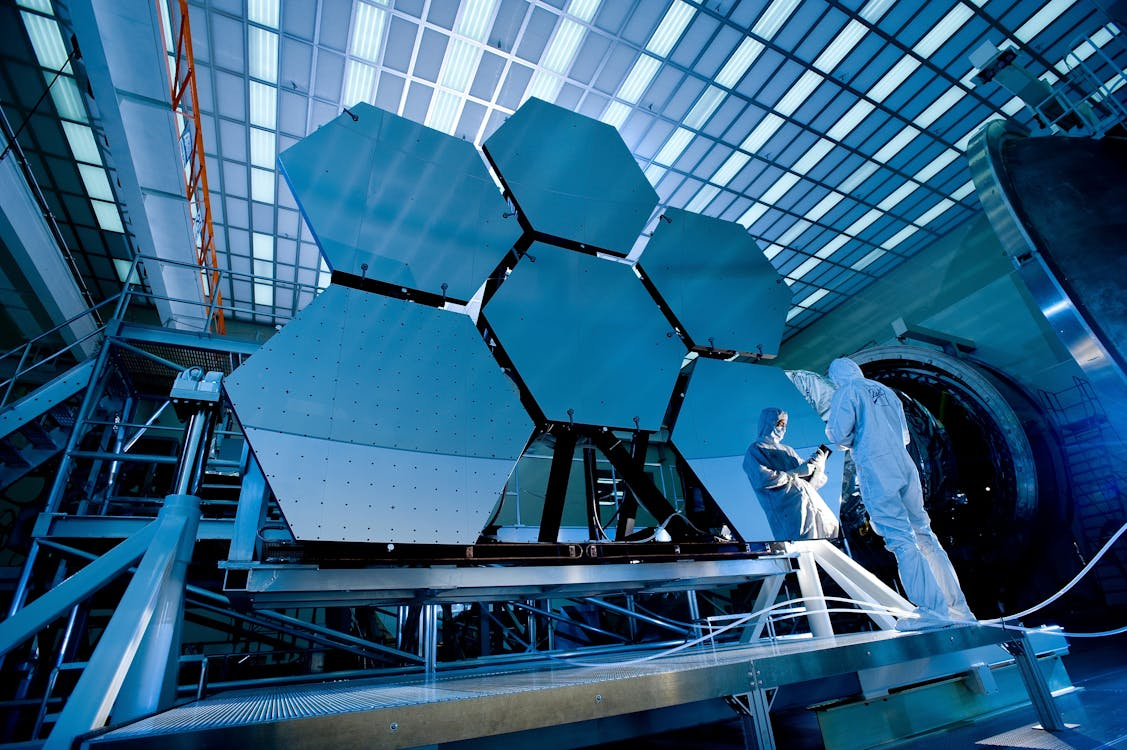 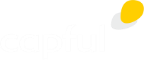 Skenaario 1 – Globaalin teknologian ehdoillaSkenaarion toteutuminen ja keskeiset ajurit
Sääntelyä puretaan ja pääomat, data sekä muut resurssit kasautuvat kansainvälisille suuryrityksille.
Globaali kuivuus ja nälänhätä käynnistävät maailmanlaajuisen ilmastohätätilan.
Maailmantalous sakkaa ja ratkaisuja haetaan suurilta teknologiayrityksiltä.
Työn määritelmä ja sisältö sekä työn tarve muuttuvat radikaalisti.
Kansainvälinen yhteistyö ja tiedonvaihto lisääntyy.
Tekoälyteknologia ja robotiikka kehittyvät nopeasti. Tekoälystä tulee hallitseva voima monilla aloilla.
Suomi ottaa käyttöön perustulojärjestelmän ensimmäisten maiden joukossa Euroopassa.
Venäjällä tapahtuu rauhanomainen vallanvaihto. Maa avautuu ja kansainvälinen yhteistyö lisääntyy.
Läpimurto hiilidioksidin talteenotossa ja varastoinnissa mahdollistaa sen laajamittaisen ja edullisen käytön.
Ilmastopäästöt kääntyvät jyrkkään laskuun.
Kiina ja Yhdysvallat julkistavat merkittävän teknologia-yhteistyösopimuksen ilmastonmuutoksen torjumiseksi.
Ensimmäinen kaupallinen fuusiovoimala otetaan käyttöön, mikä mullistaa energiantuotannon.
Skenaario 1 – Globaalin teknologian ehdoilla Uusimaa skenaariossa 1
Yleiskuvaus Uudestamaasta skenaarion maailmassa
Uusimaa on kehittynyt entistä vahvemmaksi kansainväliseksi alueeksi, joka toimii Suomen talouden ja innovaatiotoiminnan veturina. 
Pääkaupunkiseutu on kasvanut yhtenäiseksi älykaupungiksi, joka houkuttelee kansainvälisiä osaajia ja yrityksiä. Uudenmaan väestö on erittäin monikulttuurista ja kansainvälistä.
Rannikkoalueet ja saaristo ovat suosittuja etätyö- ja vapaa-ajan kohteita. 
Keskeisimmät haasteet Uudellamaalla
Maakunta kohtaa haasteita erityisesti kestävään kaupunkikehitykseen ja eriarvoisuuteen liittyen. Uudenmaan väestö kasvaa voimakkaasti, mikä aiheuttaa haasteita asumisen ja palveluiden järjestämiseen kestävällä tavalla. 
Suomeen kohdistuva maahanmuutto keskittyy vahvasti pääkaupunkiseudulle. Iso osa maahanmuuttajista kuitenkin asettuu Suomeen vain työsuhteen keston ajaksi,  tyypillisesti muutamaksi vuodeksi.
Uudellamaalla on erilaisia kuntia ja alueita. Väestönkasvun keskittyminen pääkaupunkiseudulle aiheuttaa haasteita  pienempien kuntien elinvoimaisuudelle. Isot puhtaan vihreän siirtymän investoinnit tuovat kuitenkin elinvoimaa myös pienemmille kunnille. 
Pääkaupunkiseutu ja Uusimaa kilpailee muun maailman metropolien kanssa. Haasteena on pysyä vetovoimaisena globaalissa kilpailussa. 
Talous ja elinkeinot Uudellamaalla
Uusimaa on Suomen talouden veturi. Alueella toimii useita globaaleja teknologiajättejä ja lukuisia start-upeja.
Rahoitus- ja FinTech-alat ovat merkittävässä roolissa. EU:n yhtenäistyminen on vahvistanut Helsingin asemaa pohjoiseurooppalaisena finanssikeskuksena. 
Talouskasvun ja ihmisten elintason nousun myötä luovat alat ja kulttuuriteollisuus ovat kasvaneet merkittävästi, sillä ihmisillä on enemmän rahaa kulutettavaksi niihin. 
Korkean lisäarvon elämystalous on kasvanut globaalin vaurastumisen myötä. Uudenmaan monipuolinen luonto, kulttuuri ja kaupunkiympäristö yhdistettynä edistyneeseen teknologiaan mahdollistavat ainutlaatuisten elämysten tuottamisen.
Yhteiskunnallinen kehitys Uudellamaalla
Uudistettu sosiaaliturva on mahdollistanut joustavan työnteon ja yrittäjyyden kukoistuksen, erityisesti luovilla aloilla ja palvelusektorilla.
Koulutus on muuttunut jatkuvaksi oppimiseksi, ja alueella on useita kansainvälisiä huippuyliopistoja ja tutkimuslaitoksia.
Teknologiayritykset osallistuvat aktiivisesti kunnalliseen ja alueelliseen päätöksentekoon.
Liikkuminen, saavutettavuus ja kansainvälinen yhteistyö
Helsinki-Vantaan lentoasema on merkittävä kansainvälinen hubi, joka yhdistää Euroopan, Aasian ja Pohjois-Amerikan.
Eurooppa-tunneli Helsingistä Tallinnaan on rakentamisvaiheessa ja se on jo tiivistänyt Uudenmaan ja koko Suomen yhteistyötä Viron kanssa ja vahvistanut Helsinki-Tallinna-kaksoiskaupungin asemaa.
Pääkaupunkiseudulla toimii täysin automatisoitu ja integroitu julkinen liikenne, joka yhdistää metron, raitiovaunut ja bussit. Pikatoimitukset ja kevyet kuljetukset hoidetaan droneilla, erityisesti tiheästi asutuilla alueilla.
Alueen kunnat tekevät paljon kansainvälistä yhteistyötä.
Uusimaa on vahva kansainvälinen alue, joka kasvaa voimakkaasti.
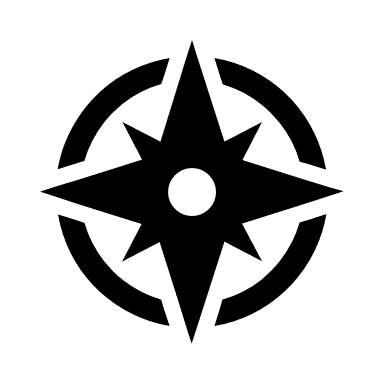 Väestönkasvun keskittyminen pk-seudulle aiheuttaa haasteita pienempien kuntien elinvoimaisuudelle.
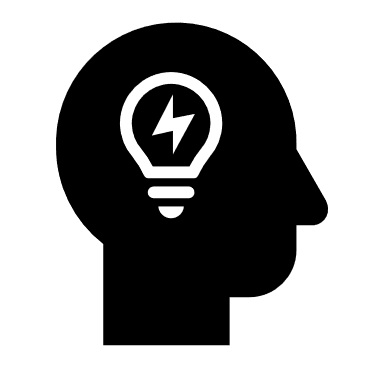 Uusimaa on Suomen talouden veturi. Alueella toimii useita globaaleja teknologiajättejä ja lukuisia startupeja.
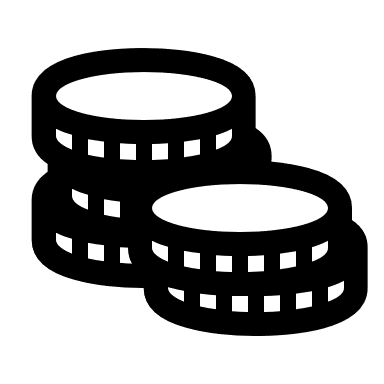 Yhteiskunta on erittäin monikulttuurinen ja kansainvälinen.
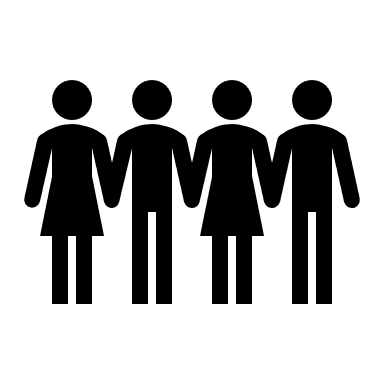 Alue toimii siltana EU:n, Venäjän ja globaalien toimijoiden välillä, hyödyntäen maan-tieteellistä sijaintiaan ja teknologista osaamistaan.
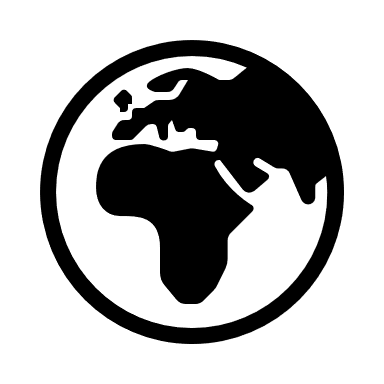 Skenaario 1 – Globaalin teknologian ehdoilla Pohjois-Pohjanmaa skenaariossa 1
Yleiskuvaus Pohjois-Pohjanmaasta skenaarion maailmassa
Pohjois-Pohjanmaa on suhteellisen nuoren ja korkeasti koulutetun väestön maltillisesti kasvava maakunta. Oulu on teknologiakeskus, joka houkuttelee kansainvälisiä asiantuntijoita ja opiskelijoita. 
Maaseutualueet ovat hiljentyneet ja osittain autioituneet. Monet niistä ovat muuttuneet etätyön keskuksiksi ja kausittaisiksi loma-alueiksi. 
Maakunnan väestörakenne on muuttunut monimuotoisemmaksi lisääntyneen maahanmuuton myötä. Tämä näkyy erityisesti Oulussa.
Pohjois-Pohjanmaa on hyötynyt EU:n vahvistuneesta aluepolitiikasta.
Keskeisimmät haasteet Pohjois-Pohjanmaalla
Työperäinen maahanmuutto keskittyy ennen kaikkea Etelä-Suomeen. 
Väestön keskittyminen Ouluun ja sen lähialueille aiheuttaa haasteita maaseutualueiden elinvoimaisuudelle. Useat maahanmuuttajat poistuvat maasta työsuhteen loppumisen jälkeen. 
Ilmastonmuutoksen vaikutukset ovat jääneet odotettua pienemmiksi. Sään ääri-ilmiöt pysyvät hallittavina, ja talvimatkailun edellytykset ovat säilyneet.
Talous ja elinkeinot Pohjois-Pohjanmaalla 
Teknologia-ala on maakunnan talouden veturi, erityisesti Oulussa, jossa toimii useita kansainvälisiä teknologiayrityksiä ja start-upeja.
Energia-ala on merkittävässä roolissa, ja maakunta on erikoistunut uusiutuvaan energiaan liittyvään tutkimukseen ja tuotekehitykseen. Vetytaloudessa on tehty merkittäviä läpimurtoja. Haasteena on poistuvan tuulivoimainfran kierrättäminen. 
Maakunta houkuttelee luovien alojen toimijoita luonnonläheisyydellä ja huipputeknologialla. Matkailu on muuttunut korkean lisäarvon elämystaloudeksi, jossa hyödynnetään edistynyttä teknologiaa.
Matkailun merkitys kasvanut, ja se näkyy erityisesti luonto- ja teknologiamatkailun muodossa.
Alueen maatalous kamppailee omavaraisuuden kanssa, sillä maailmankaupan toimiessa hinta on määräävä tekijä ja omavaraisuuden merkitys vähenee. 
Korkean jalostusarvon yrityksiä tulee lisää alueelle ja olemassa olevat kasvavat.
Yhteiskunnallinen kehitys Pohjois-Pohjanmaalla 
Yhteiskunta on muuttunut yksilökeskeisemmäksi, mutta samalla on syntynyt uudenlaisia yhteisöllisyyden muotoja, erityisesti virtuaalimaailmassa. 
Perustulo on mahdollistanut joustavan työnteon ja itsensä toteuttamisen, mikä näkyy lisääntyneenä yrittäjyytenä ja luovana toimintana.
Koulutus on muuttunut elinikäiseksi oppimiseksi, ja maakunnassa on vahva panostus jatkuvaan osaamisen kehittämiseen.
Alueellinen yhteistyö, saavutettavuus ja liikkuminen
Barentsin alueen yhteistyö on vilkastunut, mikä näkyy lisääntyneenä kaupankäyntinä ja kulttuurivaihtona Pohjois-Pohjanmaan ja Venäjän luoteisosien välillä.
Pohjois-Pohjanmaa on mukana useissa kansainvälisissä hankkeissa, jotka keskittyvät Itämeren ja arktisen alueen suojeluun sekä kestävään resurssien käyttöön.
Oulun lentokenttä on kehittynyt merkittäväksi kansainväliseksi hubiksi, joka palvelee arktisen alueen liikennettä ja logistiikkaa.
Oulussa toimii kysyntäohjautuva joukkoliikenne, joka hyödyntää autonomisia ajoneuvoja. Harvaan asutuilla alueilla liikennöi tilattavia autonomisia pikkubusseja.
Laaja drone-verkosto palvelee harvaan asuttuja alueita, toimittaen tavaroita ja tarjoamalla muita palveluita.
Pohjois-Pohjanmaa on nuoren ja korkeasti koulutetun väestön maltillisesti kasvava maakunta. Maaseutu-alueet ovat hiljentyneet.
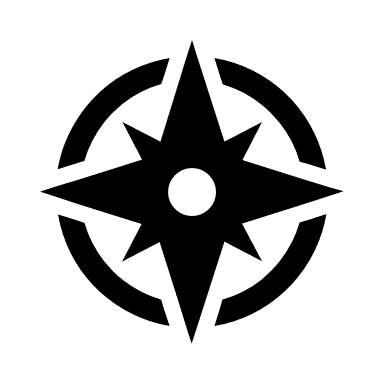 Väestön keskittyminen Ouluun ja sen lähialueille aiheuttaa haasteita maaseutualueiden elinvoimaisuudelle.
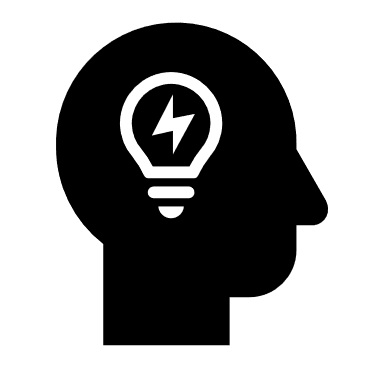 Teknologia-ala on maakunnan talouden veturi.
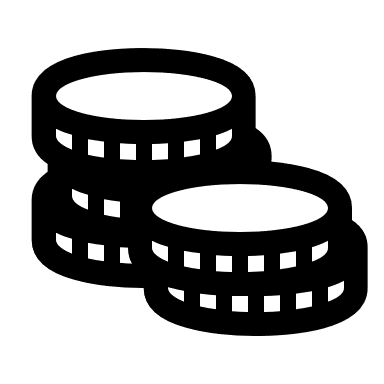 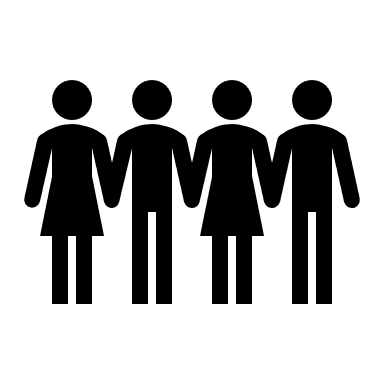 Barentsin alueen yhteistyö on vilkasta.
Oulun lentokenttä on kehittynyt merkittäväksi kansainväliseksi hubiksi, joka palvelee arktisen alueen liikennettä ja logistiikkaa.
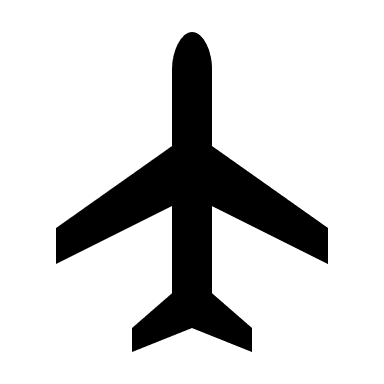 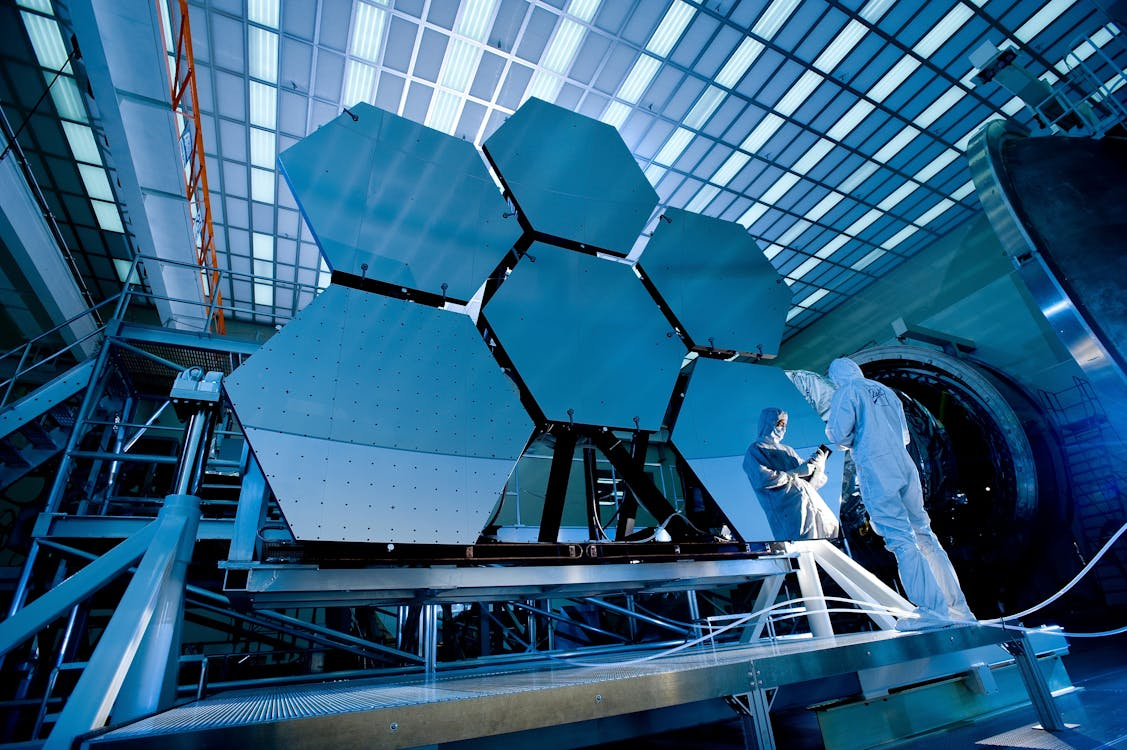 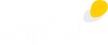 Skenaario 1 – Globaalin teknologian ehdoilla – VaikutuksetUudenmaan varautumissuunnitelma skenaarion toteutumiseen
17
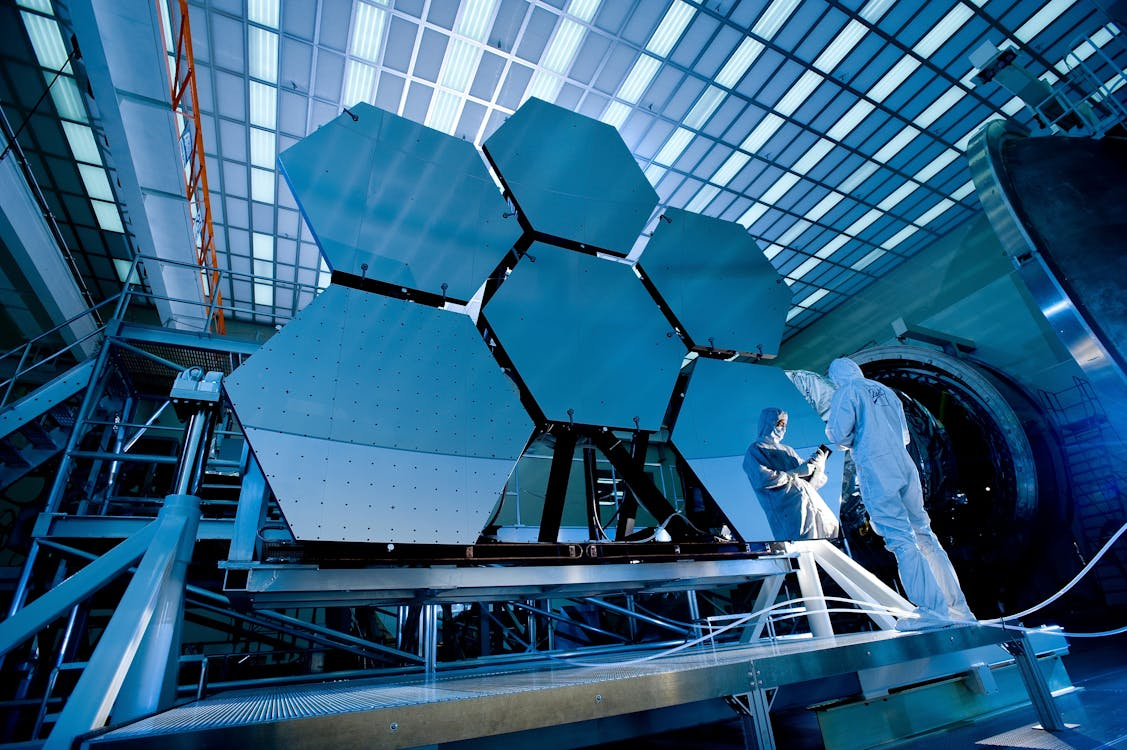 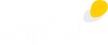 Skenaario 1 – Globaalin teknologian ehdoilla – VaikutuksetPohjois-Pohjanmaan varautumissuunnitelma skenaarion toteutumiseen
18
Skenaario 2:Euroopan renessanssi
19
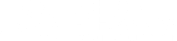 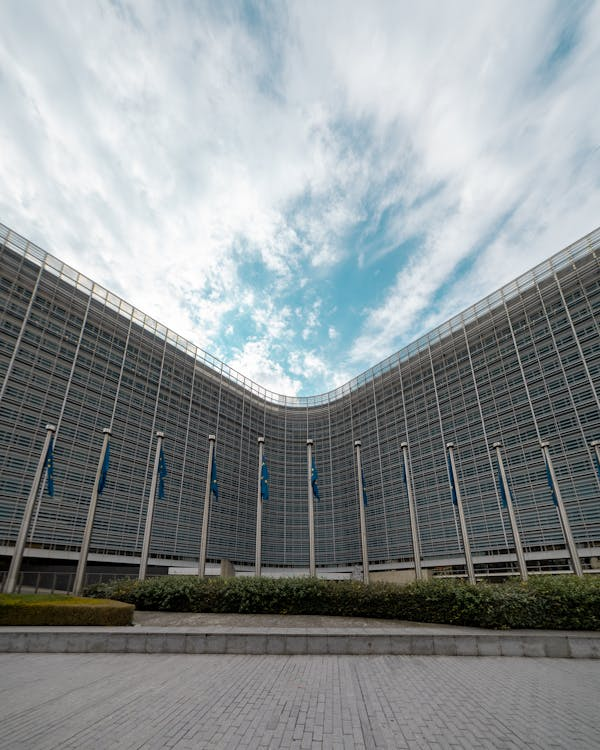 Skenaario 2 – Euroopan renessanssiTiivistelmä
LYHYESTI
EU nousee globaalisti merkittäväksi toimijaksi Yhdysvaltojen ja Kiinan kamppaillessa sisäisten ongelmien kanssa. 
EU kehittyy vahvasti kohti liittovaltion kaltaista toimijaa, joka ohjaa tehokkaasti investointeja kiertotalouteen, tutkimukseen ja hyvinvointiin. 
Ilmaston lämpenemistä ei saada kuriin, ja Euroopassa ja Suomessa kärsitään vakavista vaikutuksista.
Suomi löytää oman paikkansa EU:n arvoketjuissa. Maahan syntyy runsaasti energiaintensiivistä vihreää teollisuutta eurooppalaisten ja kansainvälisten investointien myötä. 
Taloudellinen kasvu vähentää yhteiskunnallisia jännitteitä ja lisää yleistä hyvinvointia. 
Eri väestöryhmät ja kulttuurit kunnioittavat toisiaan ja ihmiset osallistuvat rakentavasti yhteiskunnan kehittämiseen.
GEOPOLIITTISET JÄNNITTEET
EUROOPAN YHTENÄISYYS
EKOLOGISEN KRIISIN VAIKUTUKSET
TEKNOLOGIAKEHITYKSEN NOPEUS
SUOMEN TALOUSKASVU
VÄESTÖNKASVU
KAUPUNGISTUMISEN ASTE
YHTEISKUNNAN POLARISAATIO
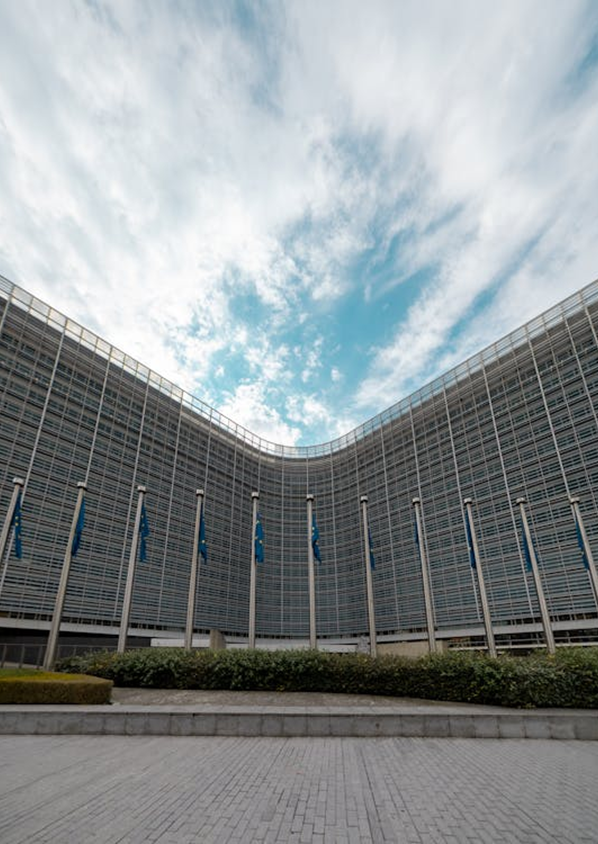 Skenaario 2 – Euroopan renessanssiTarina 1/2
EU kehittyy kohti liittovaltion kaltaista toimijaa Yhdysvaltain ja Kiinan kamppaillessa sisäpoliittisten ongelmien kanssa
Uhka globaalissa kehityksessä jälkeen jäämisestä herättää Euroopan 2020-luvun loppupuolella. Sodan uhka ja kiristyvä kilpailu pakottavat EU:n jäsenmaat tiiviimpään yhteistyöhön. EU kehittyy vahvasti kohti liittovaltion kaltaista toimijaa tavoitteenaan palauttaa kilpailukykynsä ja lisätä omavaraisuuttaan. EU ottaa yhteisvelkaa, yhtenäistää ilmasto- ja teollisuuspolitiikkaansa sekä organisoi sisämarkkinoitaan ja puolustustaan aiempaa tiiviimmin. Tämän seurauksena EU löytää uuden innovatiivisen vaihteen ja sen talous kasvaa. EU:n liittovaltiokehitys aiheuttaa myös närää jäsenmaissa. 
Samaan aikaan Yhdysvallat ja Kiina kamppailevat sisäpoliittisten ongelmien kanssa, mikä heikentää niiden globaalia roolia. Eurooppa pysyy epäluuloisena Venäjää kohtaan, mutta tekee sen kanssa pienimuotoista yhteistyötä pakon edessä. Sen sijaan yhteistyö Afrikan kanssa lisääntyy. Osaamisintensiivinen yhteistyö ja koulutusmahdollisuuksien kehittäminen nousevat keskiöön.
Eurooppa ottaa johtavaa roolia ilmastonmuutoksen torjunnassa
Eurooppa ottaa myös ilmasto- ja kestävyystoimissa johtavaa roolia Yhdysvaltojen ja erityisesti Kiinan lamaannuttua. Tämä ei kuitenkaan riitä, ja ilmaston lämpenemisellä on merkittäviä vaikutuksia kaikkialla maailmassa. Myös Suomessa nähdään niin suoria kuin epäsuoria vaikutuksia. 
Eurooppa onnistuu sopeutumaan ilmastonmuutokseen ja saa luonnonvarojen käytön kestävälle tasolle. Eurooppa ratkaisee energiahaasteensa ja on globaali edelläkävijä kiertotaloudessa. Se vie maailmalle kehittyneitä teknologioita, korkean jalostusasteen kierrätysmateriaaleja ja asiantuntijaosaamista. Kierrätyksen tehostuminen ja uudet innovaatiot vahvistavat EU:n omavaraisuutta kriittisten raaka-aineiden suhteen. Myös Suomella on tässä merkittävä rooli, kun se kasvattaa rooliaan raaka-aineiden jatkojalostuksessa Euroopassa. Lähes kaikki jäte hyödynnetään raaka-aineena tai uudelleenkäytössä. Aineeton kulutus ja palvelukeskeisyys valtavirtaistuvat. 
Suomi onnistuu vihreässä siirtymässä
Suomi löytää oman paikkansa Euroopan arvoketjuissa. Puhdas ja halpa energia houkuttelee Suomeen paljon energiaintensiivistä ja edistyksellistä teollisuutta, ja Suomeen syntyy useita teknologia-alan klustereita. Suomi nojaa osaamisintensiiviseen, korkean arvonlisän teollisuuteen ja uusiin innovaatioihin, jotka auttavat muita hyödyntämään kestävästi uusiutuvia energialähteitä. Alueelliset keskukset hyötyvät maakuntiin rakentuvasta vihreästä teollisuudesta. 
Suomi on onnistunut vihreässä siirtymässä, ja energiajärjestelmä nojautuu vahvasti uusiutuviin energianlähteisiin. Merituuli-, tuuli- ja aurinkovoimaa on kehitetty entisestään ja vetytalous tekee merkittävän läpimurron mahdollistaen helpon energian varastoinnin ja kuljettamisen. 
Suomen maatalous kokee renessanssin ilmaston lämpenemisen seurauksena. Pidempi kasvukausi ja suotuisammat olosuhteet mahdollistavat monipuolisemman ja tuottavamman viljelyn. Tekoäly ja automaatio toimivat ihmistyön tukena maataloudessa, parantaen tuottavuutta ja resurssitehokkuutta. Suomen maatalouden kannattavuus paranee, ruoantuotannon omavaraisuusaste nousee ja elintarvikevienti kasvaa.
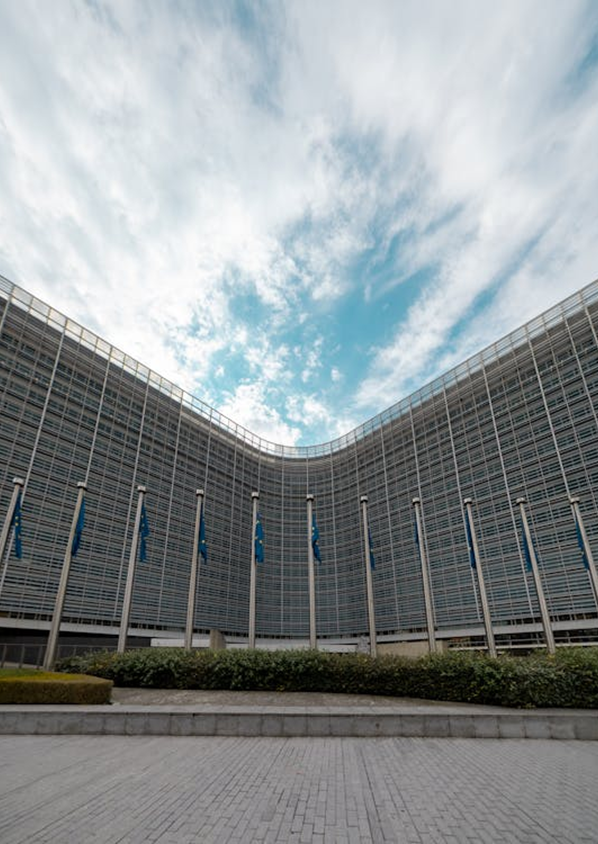 Skenaario 2 – Euroopan renessanssiTarina 2/2
Tekoälyä säädellään ja se toimii ihmistyön assistenttina
EU kehittää datan käytön ja tekoälyn regulaatiota. Datan eettisyys säilyy tärkeänä osana poliittista agendaa, mikä rajoittaa teknologiajättien toimintaa. EU:n datan sisämarkkinat vahvistuvat. EU:n asema tekoälyn kehityksessä vahvistuu, kun sen käytön edellytykset saadaan kuntoon.
Tekoäly toimii ihmistyön assistenttina ja sen avulla voidaan hoitaa erityisesti suorittavaa työtä. Tekoäly ei kuitenkaan korvaa ihmistyötä suurissa määrin. Työelämä monimuotoistuu entisestään. Erilaisten työsuhteiden ja työn tekemisen tapojen määrä lisääntyy. Vuorottelu yrittäjyyden ja palkkatyön välillä on jatkuvaa. 
Jatkuvaa työelämälähtöistä oppimista ja uudelleenkouluttautumista tuetaan yhteiskunnan toimesta. Työn verotuksen sijaan verotuksen painotus siirtyy muun lisäarvon verottamiseen. Tämä tukee erilaisia kouluttautumisen ja työllistymisen muotoja.
Euroopan vetovoima kansainvälisten osaajien keskuudessa paranee
Työperäinen maahanmuutto lisääntyy niin erityisasiantuntijoiden kuin suorittavaa työtä tekevien joukossa. Suomi onnistuu maahanmuuttajien kotouttamisessa ja maahanmuuttajat jäävät usein Suomeen myös pysyvästi. Yhteiskunnan monimuotoistuminen jatkuu sopuisasti, ja eri väestöryhmät kunnioittavat toisiaan. 
Kaupungistuminen ja alueellinen keskittyminen jatkuvat hallitusti. Maakunnat kehittyvät tasapainoseisesti ja maakuntakeskukset pärjäävät. Maakunnat ovat erikoistuneet yhä vahvemmin täydentäen toistensa vahvuuksia. Suomen ja Euroopan välille kehittyy sujuvat ja kestävät logistiikka- ja henkilöliikenneyhteydet.

Hyvinvointi ja ennaltaehkäisy ovat terveyspalveluiden keskiössä
Hyvinvoinnin palvelujärjestelmä uudelleenorganisoidaan kokonaisvaltaisen hyvinvoinnin ja ennaltaehkäisyn ympärille. Terveyskeskukset toimivat hyvinvoinnin keskuksina tarjoten monipuolisia palveluita. Terveyden edistäminen integroidaan yhteiskunnan kaikkiin osa-alueisiin. Perheiden, yhteisöjen sekä taiteen ja kulttuurin roolia terveyden edistämisessä korostetaan.
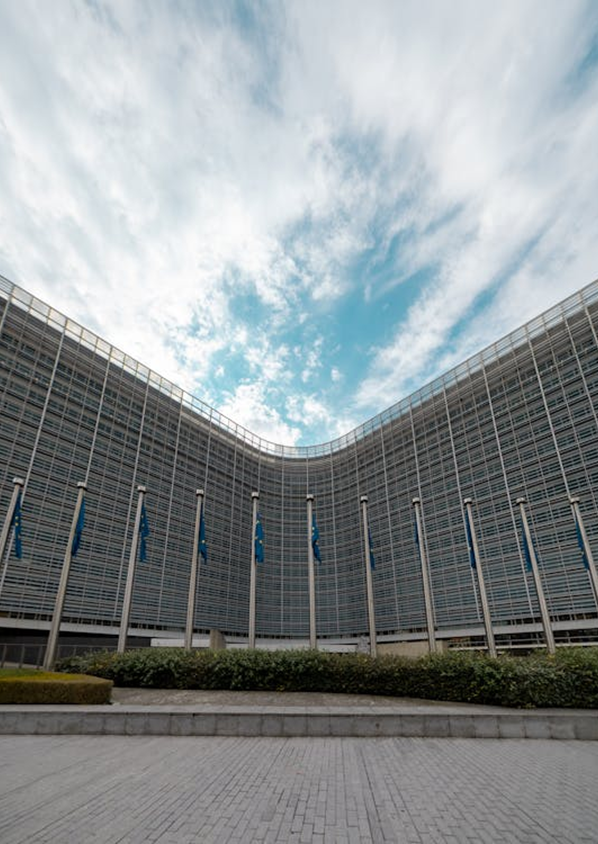 Skenaario 2 – Euroopan renessanssiSkenaarion toteutuminen ja keskeiset ajurit
Suomen väkiluku kasvaa maahanmuuton seurauksena. Ilmastopakolaisten lisäksi Suomi ja EU houkuttelee työperäisiä maahanmuuttajia kilpailukyvyn kasvaessa.
Satoja tuhansia ihmisiä tappavat helleaallot yleistyvät ympäri maailmaa 2030-luvun taitteessa.
Merkittävä talouskriisi Kiinassa ja Yhdysvalloissa heikentää niiden globaalia valta-asemaa.
Yhdysvallat ja Kiina lamaantuvat ilmastoasioissa. Eurooppa ottaa johtavan roolin.
EU:n yhteinen teollisuusstrategia  nopeuttaa vihreää siirtymää. Investoinnit lisääntyvät.
Suomen talous kasvaa.
Suomi nousee maailman johtavaksi kiertotalousosaajaksi innovatiivisten teknologiaratkaisujen ansiosta.
Sodan uhka ja kiristyvä kilpailu pakottavat EU:n jäsenmaat tiiviimpään yhteistyöhön.
EU:n ja Afrikan välinen vapaakauppasopimus astuu voimaan lisäten merkittävästi taloudellista yhteistyötä ja investointeja.
EU:n perustuslaki uudistetaan 2049, mikä vahvistaa sen yhtenäisyyttä. EU:lla on käytössään yhteinen sosiaaliturvamalli.
Venäjän ja EU:n välinen konflikti eskaloituu lähelle sotaa, mikä pakottaa EU:n tiivistämään puolustus-yhteistyötään.
EU:n tekoälystrategia luo selkeät eettiset ja oikeudelliset puitteet tekoälyn kehitykselle ja käytölle.
Skenaario 2 – Euroopan renessanssiUusimaa skenaariossa 2
Uusimaa skenaarion maailmassa
Uusimaa tasapainoilee kaupungistumisen, teknologisen kehityksen ja ympäristöhaasteiden välillä. Pääkaupunkiseutu on laajentunut, mutta kohtaa haasteita ilmastonmuutoksen vuoksi. 
Maakunnan väestönkasvu on maltillista ja hallittua. Yhä suurempi osuus maahanmuutosta kohdistuu muualle Suomeen. 
Tasapainon löytäminen pääkaupunkiseudun ja muiden alueiden kehittämisen välillä helpottuu Uudellamaalla, kun aluekehitys tasaantuu.
Keskeisimmät haasteet Uudellamaalla
Suomen eri alueiden kehitys on tasaantunut maakuntien elinvoiman kasvaessa erityisesti vihreän siirtymän investointien myötä. Uusimaa kamppailee säilyttääkseen erityisesti Suomen sisäisen kilpailukykynsä. Kilpailu osaajista on kovaa.
Ilmastonmuutoksen aiheuttamat merenpinnan nousu ja sään ääri-ilmiöt vaativat jatkuvia, kalliita sopeutumistoimia ja infrastruktuurin uudistamista.
Väestön ikääntyminen ja monikulttuuristuminen aiheuttavat paineita sosiaali- ja terveyspalveluille sekä kotoutumiselle ja yhteiskuntaan integroitumiselle. 
Erot asumisen kustannuksissa tasoittuvat maakunnan sisällä, kun aluekehitys muuttuu tasaisemmaksi.
Automaation ja tekoälyn kehitys aiheuttaa työmarkkinoiden polarisaatiota ja lisää uudelleenkoulutuksen tarvetta.


Talous ja elinkeinot Uudellamaalla
Muut maakunnat ovat ottaneet Uuttamaata kiinni ja sen rooli Suomen talouden veturina on heikentynyt. Tämä johtuu erityisesti muiden alueiden elin- ja vetovoiman kasvusta eikä niinkään Uudenmaan epäonnistumisesta. 
Maakunnalla on vahva asema korkean teknologian, tekoälyn ja kvanttilaskennan keskuksena. Helsinki on Euroopan johtava vihreän rahoituksen keskus. Uusimaa on panostanut ympäristöteknologiaan, mutta kilpailu globaaleilla markkinoilla on kovaa. Maakunta on edelläkävijä jätteiden hyödyntämisessä ja materiaalien kierrätyksessä.
Yhteiskunnallinen kehitys Uudellamaalla
Helsingin yliopisto ja Aalto-yliopisto ovat nousseet maailman huippuyliopistojen joukkoon. Uudenmaan koulutusjärjestelmä painottaa elinikäistä oppimista, kriittistä ajattelua ja kestävän kehityksen arvoja.
Uusimaa on monikulttuurinen alue, jossa eri väestöryhmät elävät sopuisasti ja osallistuvat aktiivisesti yhteiskunnan kehittämiseen.
Ennaltaehkäisevä terveydenhuolto ja yhteisölliset hyvinvointipalvelut ovat parantaneet asukkaiden elämänlaatua. Väestön ikääntyminen ja elintapasairaudet kuormittavat järjestelmää.
Liikkuminen ja saavutettavuus
Uusimaa on kehittänyt kattavan, päästöttömän joukkoliikennejärjestelmän, joka yhdistää sujuvasti kaupungin ja maaseudun.
Parantuneet yhteydet Viroon sekä Rail Baltica ovat yhdistäneet alueen tiiviimmin Baltian ja Keski-Euroopan verkostoihin.
Uudellamaalla menee hyvin. Maakunnan väestönkasvu on maltillista ja hallittua.
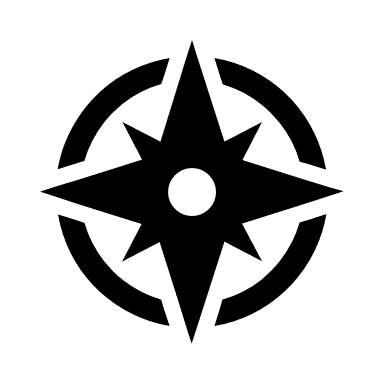 Myös muun Suomen menestyessä Uusimaa kamppailee säilyttääkseen erityisesti Suomen sisäisen kilpailukykynsä.
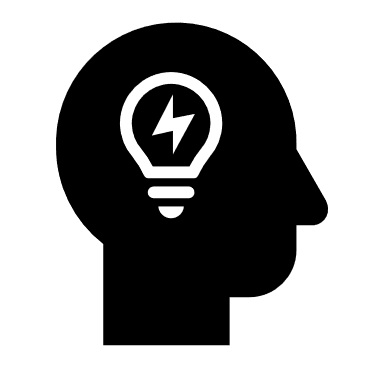 Maakunnalla on vahva asema korkean teknologian, tekoälyn ja kvanttilaskennan keskuksena.
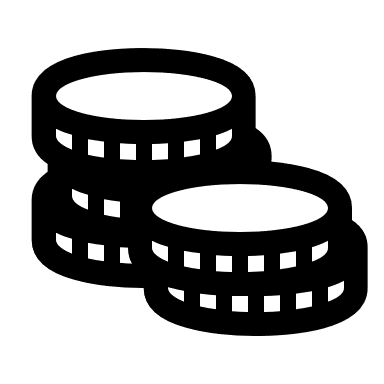 Helsingin yliopisto ja Aalto-yliopisto ovat nousseet maailman huippuyliopistojen joukkoon.
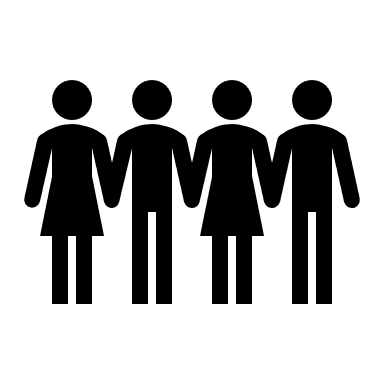 Parantuneet yhteydet Viroon sekä Rail Baltica yhdistävät Uudenmaan tiiviimmin Baltian ja Keski-Euroopan verkostoihin.
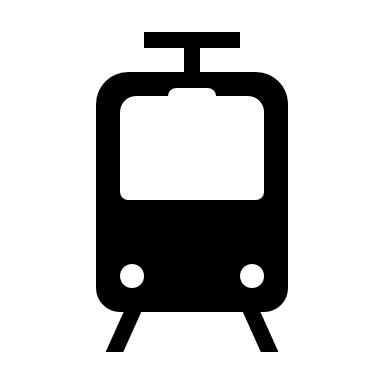 Skenaario 2 – Euroopan renessanssiPohjois-Pohjanmaa skenaariossa 2
Pohjois-Pohjanmaa on onnistunut hyödyntämään EU:n liittovaltiokehityksen ja Suomen vihreän siirtymän tuomat mahdollisuudet.
Pohjois-Pohjanmaa skenaarion maailmassa
Pohjois-Pohjanmaa on merkittävä vihreän teknologian ja uusiutuvan energian keskittymä Suomessa. Oulu on kasvanut dynaamiseksi ja kansainväliseksi innovaatiokeskukseksi, joka houkuttelee osaajia. 
Alue on onnistunut hyödyntämään luonnonvarojaan kestävästi ja kehittänyt vahvan osaamisen kiertotaloudessa. 
Ilmastonmuutoksen myötä maatalous on monipuolistunut, ja alue on noussut merkittäväksi ruoantuottajaksi. 
Maakunnan väestörakenne on tasapainottunut työ- ja koulutusperäisen maahanmuuton ansiosta.
Pohjoisuus on nostanut painoarvoaan.
Keskeisimmät haasteet Pohjois-Pohjanmaalla
Ilmastonmuutoksen aiheuttamat äärisääilmiöt, kuten tulvat ja myrskyt, vaativat jatkuvaa sopeutumista ja infrastruktuurin vahvistamista.
Väestön ikääntyminen aiheuttaa edelleen painetta terveydenhuolto- ja hoivapalveluille, vaikka tilanne on parantunut maahanmuuton myötä.
Alueellisten erojen tasapainottaminen maakunnan sisällä on haastavaa, kun Oulun seutu kasvaa voimakkaasti.
Talous ja elinkeinot Pohjois-Pohjanmaalla 
Pohjois-Pohjanmaa muodostaa ”Pohjoisen innovaatiovyöhykkeen” muiden pohjoisten maakuntien kanssa. 
Pohjois-Pohjanmaasta on merkittävä tuuli- ja aurinkovoiman tuottaja. Alueella on myös kehittynyt vetytalouden osaamiskeskittymä.
Oulu on vahvistanut asemaansa merkittävänä ICT-alan keskuksena ja laajentanut osaamistaan tekoälyn ja kvanttiteknologian aloille.
Maakunnassa toimii useita kierrätysmateriaalien jatkojalostukseen erikoistuneita yrityksiä.
Ilmaston lämpenemisen myötä maataloustuotanto on monipuolistunut ja tehostunut.
Kestävä luontomatkailu on noussut merkittäväksi elinkeinoksi, kun Etelä-Eurooppaa leudompi ilmasto houkuttelee matkailijoita.
Yhteiskunnallinen kehitys Pohjois-Pohjanmaalla 
Oulun yliopisto on vahvistanut asemaansa maailman johtavien monitieteisten yliopistojen joukossa. Ammatillinen koulutus on integroitu tiiviisti työelämään jatkuvan oppimisen periaatteella.
Työperäisen maahanmuuton myötä maakunnasta on tullut kansainvälisempi ja monikulttuurisempi.
Ennaltaehkäisevä hyvinvointityö ja yhteisöllisyyttä tukevat palvelut ovat parantaneet asukkaiden elämänlaatua.
Digitaaliset alustat ovat lisänneet kansalaisten osallistumismahdollisuuksia päätöksentekoon ja yhteiskunnalliseen vaikuttamiseen.
Liikkuminen ja saavutettavuus
Kestävät liikenneyhteydet, kuten nopeat raideyhteydet, ovat parantaneet maakunnan saavutettavuutta. Rail Baltica -yhteyden jatke yhdistää Oulun suoraan Keski-Eurooppaan.
Perämeren satamat ovat uudistuneet vihreän teknologian keskuksiksi, ja laivaliikenne toimii pääosin uusiutuvilla polttoaineilla kuten vedyllä.
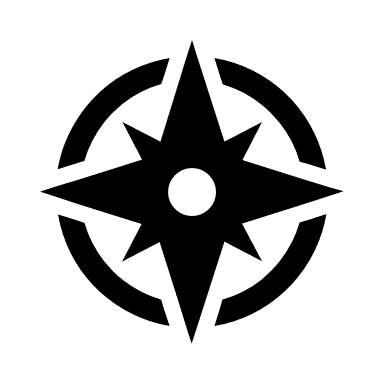 Haasteita aiheuttaa sään ääri-ilmiöt, väestön ikääntyminen ja maakunnan sisäiset alueelliset erot.
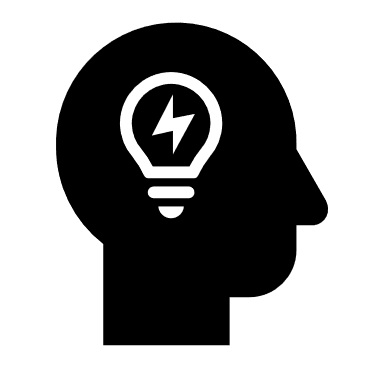 Pohjois-Pohjanmaa muodostaa ”Pohjoisen innovaatiovyöhykkeen” muiden pohjoisten maakuntien kanssa.
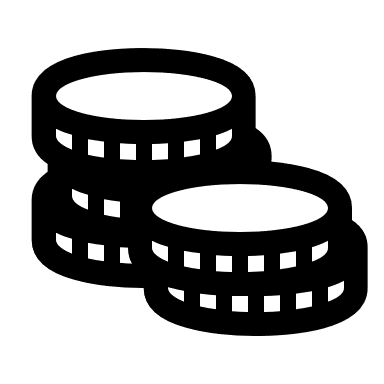 Työperäisen maahanmuuton myötä maakunnasta on tullut kansainvälisempi ja monikulttuurisempi.
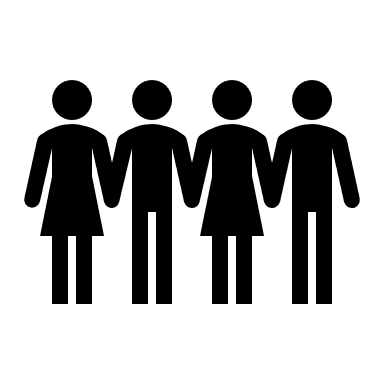 Kestävät liikenneyhteydet, ovat parantaneet maakunnan saavutettavuutta.
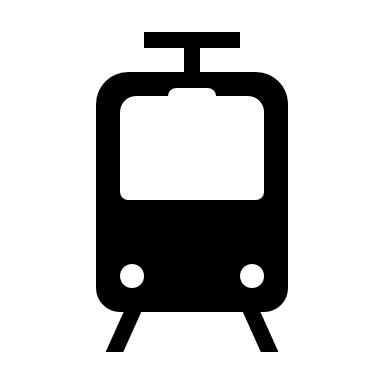 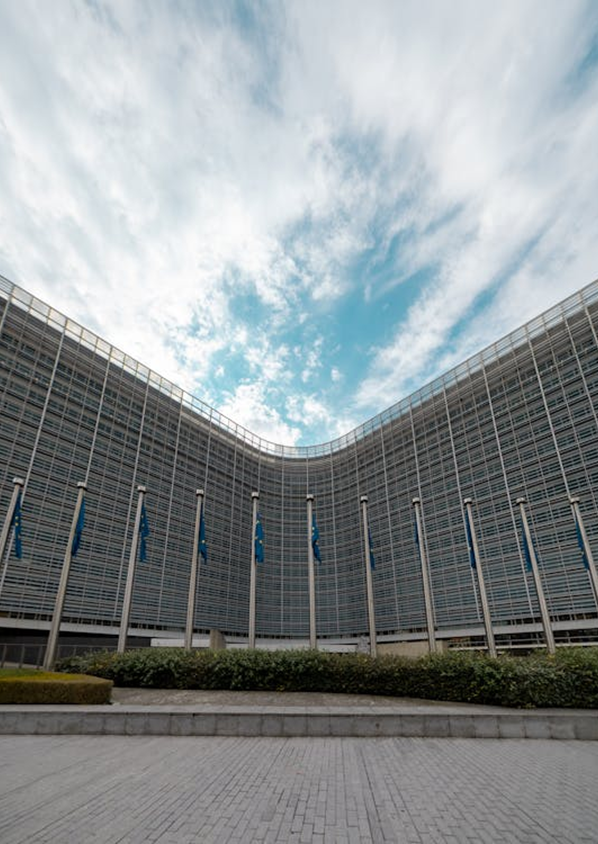 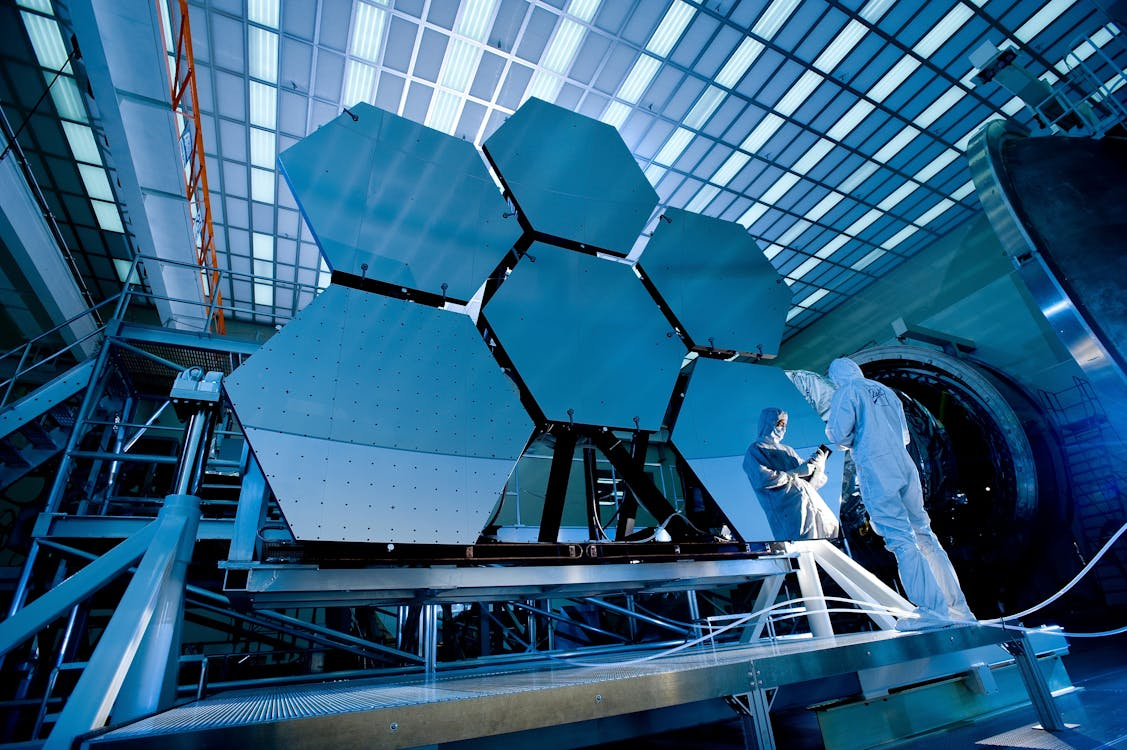 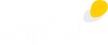 Skenaario 2 – Euroopan renessanssi – VaikutuksetUudenmaan varautumissuunnitelma skenaarion toteutumiseen
26
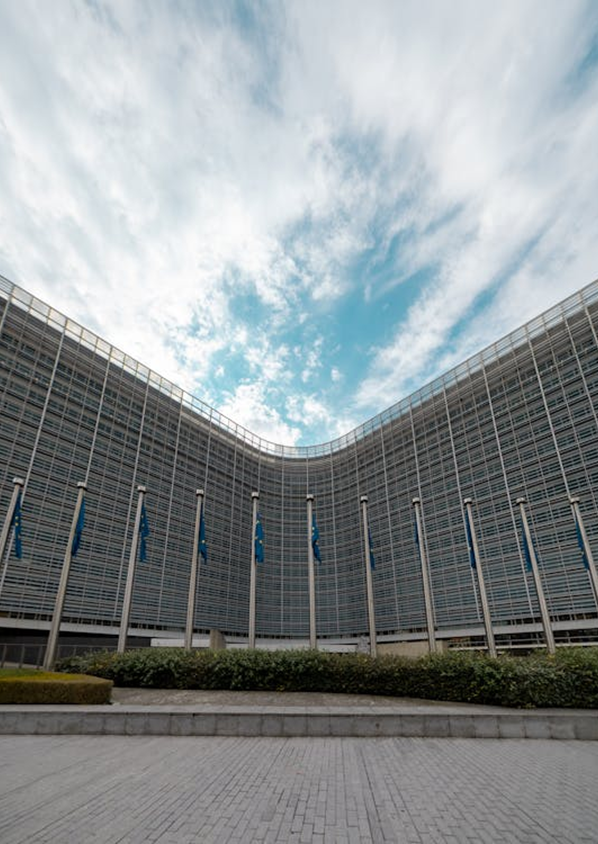 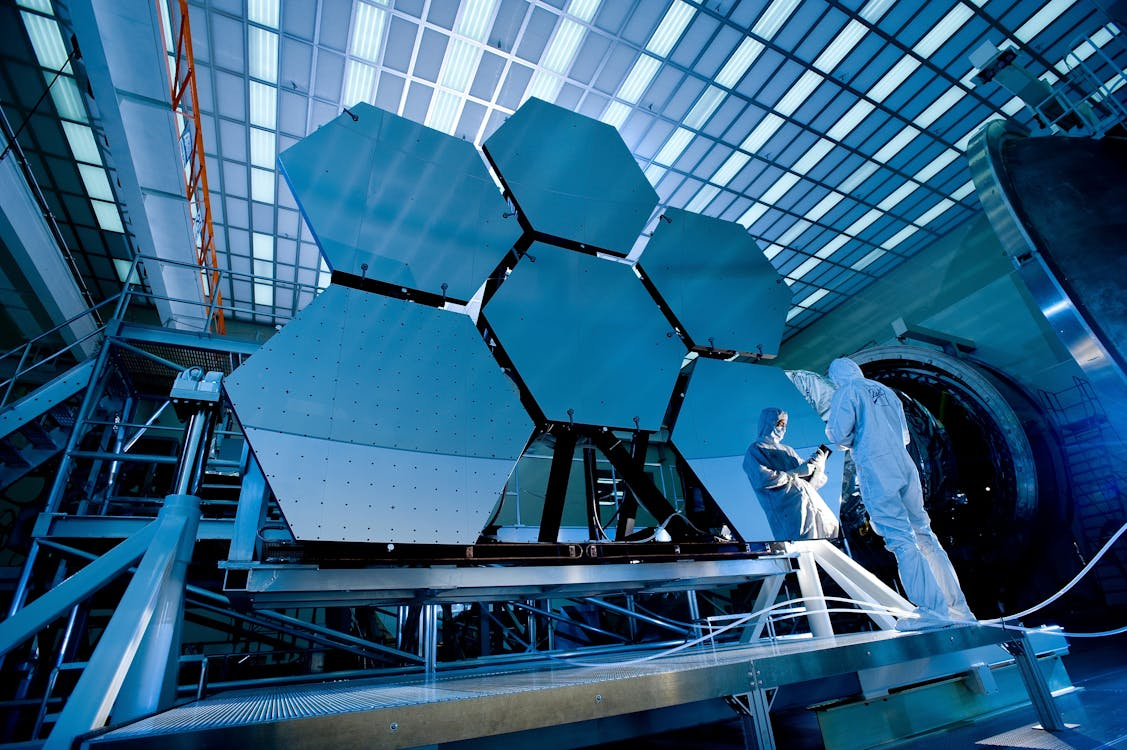 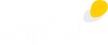 Skenaario 2 – Euroopan renessanssi – VaikutuksetPohjois-Pohjanmaan varautumissuunnitelma skenaarion toteutumiseen
27
Skenaario 3:Näivettymisestä hyvinvointitalouteen
28
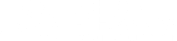 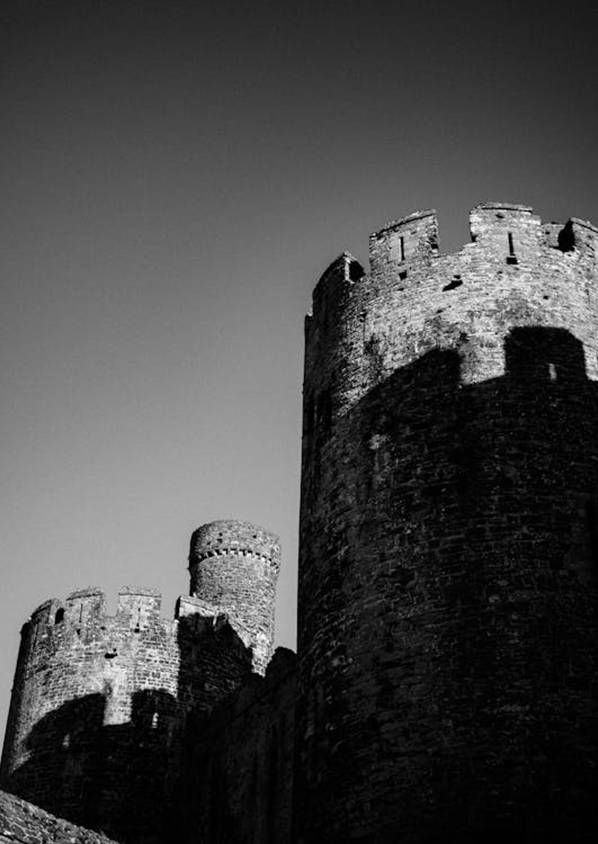 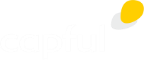 Skenaario 3 – Näivettymisestä hyvinvointitalouteenTiivistelmä
LYHYESTI
Maailma jakautuu kilpaileviin valtablokkeihin, mutta Yhdysvallat ja Kiina porskuttavat valovuosia Euroopan edellä. 
EU on ajautunut pysähtyneisyyden tilaan. Isoilta kriiseiltä on vältytty, mutta merkittävää kehitystä ei ole tapahtunut ja dynaaminen kasvu on jäänyt toteutumatta. 
Suomessa aletaan tavoitella talouskasvun ohella hyvinvointitaloutta, jossa ihmisten ja yhteiskunnan hyvinvointia kehitetään myös kasvusta riippumattomilla, ei-materiaalisilla tavoilla. 
Hyvinvointitalousajattelu muuttaa yhteiskunta aiempaa sopuisammaksi ja polarisaatio vähenee. 
Väestön ikääntyminen, heikko huoltosuhde ja matala talouskasvu pysyvät kuitenkin merkittävinä haasteina.
GEOPOLIITTISET JÄNNITTEET
EUROOPAN YHTENÄISYYS
EKOLOGISEN KRIISIN VAIKUTUKSET
TEKNOLOGIAKEHITYKSEN NOPEUS
SUOMEN TALOUSKASVU
VÄESTÖNKASVU
KAUPUNGISTUMISEN ASTE
YHTEISKUNNAN POLARISAATIO
29
© Copyright capful
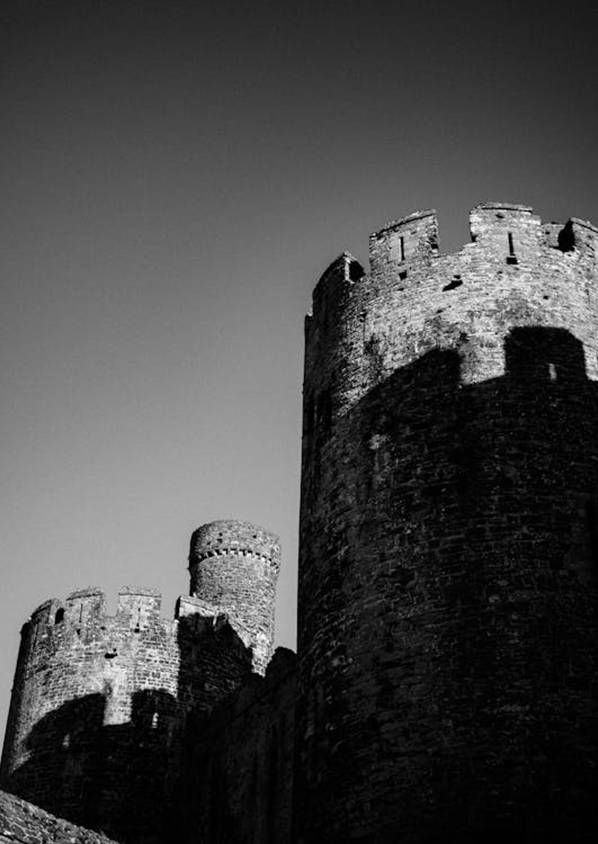 Skenaario 3 – Näivettymisestä hyvinvointitalouteenTarina 1/2
Jakautuminen valtablokkeihin jatkuu ja EU:n toimintakyky heikkenee
2010-luvulla alkanut jakautuminen valtablokkeihin jatkuu. Alueelliset liittoumat korostuvat globaalin yhteistyön kustannuksella. Yhdysvaltojen, Euroopan ja Kiinan johtamat blokit kilpailevat vaikutusvallasta, teknologiasta ja resursseista. Venäjä pysyy tiukasti Kiinan johtamassa autoritääristen valtioiden blokissa, ja se koettelee jatkuvasti Euroopan ja Suomen turvallisuutta. Eurooppa on tiiviisti Yhdysvaltojen blokissa. Avointa sotaa ei synny, mutta hybridioperaatiot ja erilaiset vahingonteot ovat arkipäivää. Kilpailu arktisista alueista on kiihtynyt ja niin Naton kuin Venäjän läsnäolo pohjoisessa on lisääntynyt. 
Eurooppa ei pärjää globaalissa kilpailussa – EU:n toimintakyky heikkenee, kun yhä useampi jäsenmaista alkaa kyseenalaistaa unionia. EU:ssa joudutaan hyväksymään yhteistyön eritahtisuus – jotkut tekevät tiivistä yhteistyötä keskenään, toiset ovat mukana vähemmän aktiivisesti tai ovat vastarannan kiiskiä. EU hajoaa tiiviimmän yhteistyön pohjoiseen ja hidastahtisempaan etelään. EU:n sisämarkkina kuitenkin pysyy.
Paheneva ilmastonmuutos luo painetta Euroopan rajoille mutta EU sulkee rajansa ilmastopakolaisilta
Blokkiutumisen takia ilmasto- ja kestävyystoimet vaihtelevat alueellisesti. Valtiot ja toimijat osaoptimoivat omia ilmasto- ja varautumistoimiaan priorisoiden niitä omien erityispiirteiden perusteella. Ilmastotoimiin tartutaan opportunistisesti siinä vaiheessa, kun se on liiketaloudellisesti järkevää. Tämä ei johda toimivimpaan lopputulokseen, ja voimakas ilmaston lämpeneminen näkyy suoraan myös Suomessa mm. sään ääri-ilmiöinä ja niistä aiheutuvina terveysriskeinä, luonnon monimuotoisuuden vähentymisenä ja uusien tuholaisten ja tautien lisääntymisenä. Voimakkaan ilmaston lämpenemisen takia resursseja joudutaan kohdistamaan myös sopeutumistoimiin.
Paheneva ilmastonmuutos luo painetta Euroopan rajoille, mutta yhteiskunnallisten levottomuuksien pelossa EU sulkee tiukasti rajansa pakolaisilta. Euroopassa ja Suomessa hyväksytään heikompi talous- ja väestökehitys hintana sille, että maahanmuuttajien määrä saadaan pidettyä alhaisena. 
Heikon kilpailukyvyn ja tiukentuneen maahanmuuttopolitiikan takia Eurooppaan tulee aiempaa vähemmän myös työperäistä maahanmuuttoa. Seurauksena Suomen väestö ikääntyy ja alkaa kääntyä hitaaseen laskuun. Vuonna 2050 Suomen väestö on noin 5,5 miljoonaa. 
Hyvinvointitalousajattelu vahvistuu
Talouskasvun ollessa pitkään matala Suomessa aletaan tavoitella talouskasvun rinnalla myös hyvinvoinnin lisäämistä ei-materiaalisilla tavoilla niin poliitikkojen, elinkeinoelämän kuin kansalaisten toimesta. Talouskasvua ei unohdeta, mutta hyvinvointitaloudessa panostetaan myös muihin onnellisuutta lisääviin tekijöihin kuten yhteisöllisyyteen, turvallisuuteen, toimivaan arkeen ja vapaa-aikaan. Myös yhteiskunnallinen yrittäjyys lisääntyy, jossa pyritään tekemään yhteiskunnallista hyvää liiketoiminnan keinoin. 
Hyvinvointitalousajattelu ja maahanmuuton vähentyminen muuttaa yhteiskunta aiempaa sopuisammaksi ja kulttuurinen polarisaatio vähenee. Väestön ikääntyminen ja huoltosuhde pysyvät kuitenkin merkittävinä haasteina. Suomessa yhteiskunnan arvopohja pysyy kutakuinkin samanlaisena kuin 2020-luvun alussa, mutta yhteisöllisyyden merkitys kasvaa.
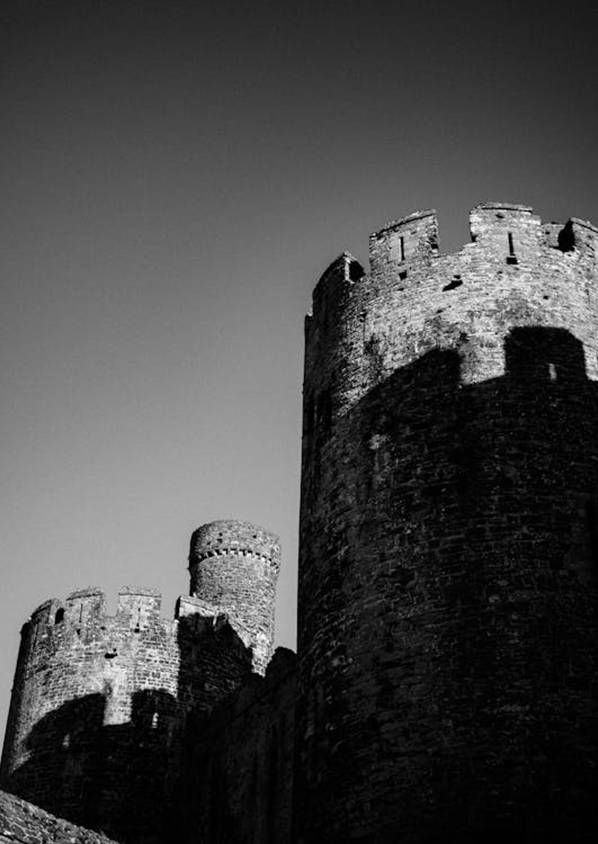 Skenaario 3 – Näivettymisestä hyvinvointitalouteenTarina 2/2
Suomessa kehitetyt uusiutuvat energiamuodot eivät saa aikaan toivottua kasvua
Elinkeinorakenteen osalta nykykehitys jatkuu: valmistavan teollisuuden työpaikkojen määrä vähenee ja palvelusektorin työpaikkojen osuus kasvaa. Suomessa kehitetään voimakkaasti uusiutuvia energiamuotoja, mikä johtaa vety- ja kiertotalouden läpimurtoihin. Vetyautot ja sähköinen joukkoliikenne ovat arkipäivää. Ylijäämäenergiaa viedään sekä bulkkina että jalostettuna myös Eurooppaan. Puhdas energia ei kuitenkaan houkuttele siinä määrin sitä hyödyntäviä teollisuusinvestointeja kuin Suomessa toivottaisiin.
Teknologia ja tekoäly kehittyvät, mutta vauhti pysyy kohtuullisena ja yhteiskunta kykenee pääosin sopeutumaan muutoksiin. Euroopassa ja Suomessa on sääntelyllä pyritty siihen, ettei tekoäly syrjäytä ihmisiä. Kyvykkäät tekoälyt yleistyvät, mutta tekoäly toimii pääosin ihmisten assistenttina ja ihmiskykyjen parantajana. Ihmiskontakti säilyy, ja robotiikka ja tekoäly hoitaa ”tylsempiä” tehtäviä. 
Blokkiutumisen ja globaalin epävakauden takia Suomi pyrkii lisäämään ruoantuotannon omavaraisuutta. Sään ääri-ilmiöt, uudet tuholaiset ja taudit vaikeuttavat maataloutta, mutta toisaalta pidempi kasvukausi mahdollistaa uusien lajikkeiden viljelyn. Tekoälyä ja robotiikkaa hyödynnetään maataloudessa tehostamaan tuotantoa ja sopeutumaan muuttuviin olosuhteisiin.
Julkisten resurssien puute leimaa palveluiden kehittämistä
Alueellisen kehityksen osalta keskittyminen kasvukolmioon jatkuu, ja julkisten resurssien puute vauhdittaa palveluiden keskittämistä. Toisaalta myös suuriin kaupunkeihin syntyy aiempaa enemmän erilaisia pienyhteisöjä, ja niiden rooli ja merkitys korostuu yksilöiden elämässä.
Hyvinvointipalveluita uudistetaan, mutta epätasa-arvoisuus pysyy. Julkista sotea kehitetään ja palvelut taataan jokaiselle keskittämällä ja priorisoimalla palveluita voimakkaasti, mutta rahoituksen puute on ongelma. Työssäkäyvät hyödyntävät edelleen työterveyspalveluita tai yksityisiä vakuutuksia. Yksityinen sektori ottaa roolia myös erikoissairaanhoidossa, ja erilaisten kalliiden yksityissairaaloiden ja -klinikoiden määrä kasvaa. 
Myös koulutusta priorisoidaan aiempaa enemmän. Panostuksia ohjataan talouden kannalta keskeisille aloille kuten energia-alaan ja teknologiakehitykseen, mutta resurssien puutteen takia koko väestön koulutustason nostamisesta on luovuttu, ja esimerkiksi pelkän alemman korkeakoulututkinnon suorittaminen on arkipäivää myös yliopistoissa.
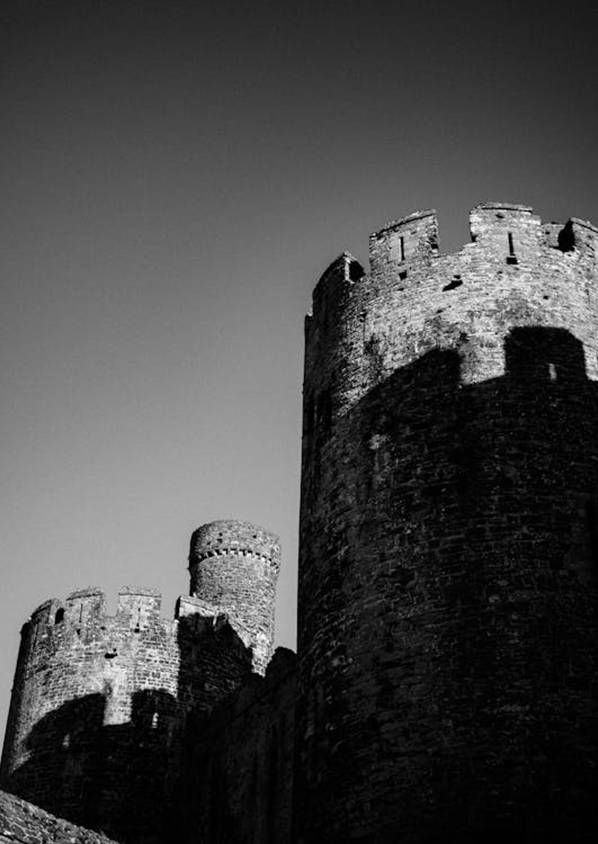 Skenaario 3 – Näivettymisestä hyvinvointitalouteenSkenaarion toteutuminen ja keskeiset ajurit
Suomessa aletaan tavoitella pelkän talouskasvun sijasta väestön hyvinvointia ja onnellisuutta. Yhteisöllisyys lisääntyy ja polarisaatio vähenee.
Maailma jakautuu kilpaileviin valtablokkeihin
EU-tasolla ei päästä yhteiseen näkemykseen Euroopan tulevaisuudesta. Pelko ääriliikkeiden vahvistumisesta saa Euroopan sulkemaan rajat.
Innovaatiot jäävät syntymättä ja elinkeinorakenteessa ei tapahdu merkittäviä muutoksia.
Suomen väestö ikääntyy, huoltosuhde ja työvoiman saatavuus heikentyy.
EU jää jälkeen Yhdysvalloista ja Kiinasta.
Teknologiakehitys pysyy maltillisena – tekoäly ei korvaa ihmistä.
Talouskasvu jää matalaksi Euroopassa ja Suomessa.
Paine globaaleille muuttoliikkeille kasvaa, mutta tulijoiden määrä Eurooppaan ja Suomeen pysyy pienenä.
Blokit tekevät ilmastotoimia omista lähtökohdistaan käsin eikä yhteistyön kautta.
Päästöjä ja ekologista kriisiä ei saada kuriin, sillä osaoptimoidut ilmastotoimet eivät tuota parasta mahdollista tulosta.
Skenaario 3 – Näivettymisestä hyvinvointitalouteenUusimaa skenaariossa 3
Uusimaa pärjää ja sillä on merkittävä rooli uusien talouden ja yhteiskunnan kehittämisaloitteiden pilotoinnissa.
Yleiskuvaus Uudestamaasta skenaarion maailmassa
Uusimaa pärjää ja pysyy Suomen talouden ja TKI-toiminnan veturina. Vaikka Suomella menee huonosti, Uudenmaan suhteellinen painoarvo kasvaa. Vetovoimatekijöinä ovat sijainti, luonto, innovatiivisuus ja positiivisen puolella pysyvä väestökehitys, kun muilta Suomen alueilta muutetaan aiempaa enemmän Uudellemaalle. Matalan talouskehityksen maailmassa Uudenmaan rooli innovaatioiden lähteenä korostuu entisestään. 
Uudellamaalla on merkittävä rooli uusien talouden ja yhteiskunnan kehittämisaloitteiden pilotoinnissa. Uudenmaan alueiden erilaisuus mahdollistaa uuden yhteisöllisyyden toteuttamismuotojen testaamisen niin urbaaneissa kuin vähemmän tiheästi asutetuissa ympäristöissä.
Uusimaa on vihreän siirtymän osalta edelläkävijä, josta investoinnit siirtyvät myös muualle maahan, ruokkien koko Suomen elinvoimaa. Uusimaa on testialusta erilaisille ilmastoinnovaatioille.
Keskeisimmät haasteet Uudellamaalla
Ilmastonmuutoksen myötä epävarmuus arjen sujuvuudessa ja yritystoiminnan jatkuvuudessa kasvaa: globaalit heijastevaikutukset elinkeinoelämän toimintaketjuihin yleistyvät ja luontokadon ja sään ääri-ilmiöiden vaikutukset näkyvät myös Uudellamaalla.
Osaavan työvoiman puute kasvaa merkittävästi, kun maahanmuutto vähenee.
Talous ja elinkeinot Uudellamaalla
Uusimaa on Suomen talouden ja TKI-toiminnan veturi. 
Uusimaa on vihreän siirtymän osalta edelläkävijä ja testialusta erilaisille ilmastoinnovaatioille. Uusimaa vie arvoa tuottavia ilmastonmuutoksen hillinnän ja sopeutumisen innovaatioita globaaleille markkinoille.
Palvelusektorilla tapahtuu hidasta kehittymistä ja monipuolistumista teknologisten ja tekoälyyn pohjautuvien ratkaisujen myötä, mutta koko palvelusektoria mullistavia disruptioita ei nähdä.
Yhteiskunnallinen kehitys Uudellamaalla
Uusimaa pysyy Suomen monimuotoisimpana maakuntana, mutta vastakkainasettelu vähenee, kun uusia muuttajia alueelle on vähemmän ja nykyiset asukkaat integroituvat vuosikymmenten saatossa. 
Hyvinvointitalouden hengessä asuinalueiden eriytymistä on onnistuneesti lievitetty ja arki Uudellamaalla on toimivaa. Pienyhteisöllisyys on lisääntynyt Uudenmaan suurissa kaupungeissa.
Uudellamaalla saadaan ylläpidettyä terveydenhuollon taso, sillä väestötiheys on riittävällä tasolla ja Uusimaa pääosin hyötyy keskittymiskehityksestä. Terveydenhuollon innovaatiot syntyvät resurssien puitteissa pääosin Uudellamaalla.
Liikkuminen, saavutettavuus ja yhteistyö 
Julkisten resurssien puute heikentää liikenneinfran kehitystä koko maassa, mutta Uudenmaan talous mahdollistaa mm. vaadittavat korjausinvestoinnit myös reuna-alueille ja fyysinen saavutettavuus pysyy kohtuullisella tasolla. 
Haastavassa taloustilanteessa sisäinen yhteistyö lisääntyy Uudenmaan eri kuntien, kaupunkien ja toimijoiden kesken tehokkuuden saavuttamiseksi.
Uudenmaan kansainvälinen yhteistyö on keskittynyt pääasiassa Yhdysvaltojen johtaman blokin maihin ja erityisesti energiasektorille. Yhteistyö Pohjoismaiden ja Baltian maiden kanssa on tiivistä.
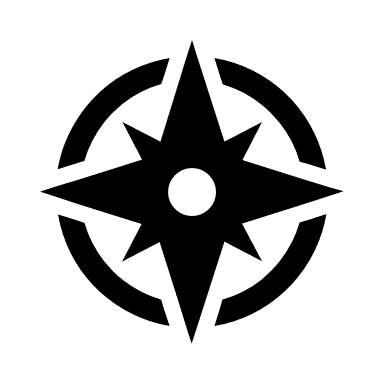 Ilmastonmuutos haastaa jatkuvuutta ja osaavan työvoiman puute rasittaa maakuntaa.
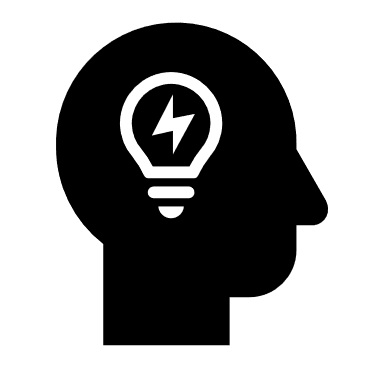 Uusimaa vahvistaa rooliaan Suomen talouden ja TKI-toiminnan veturina.
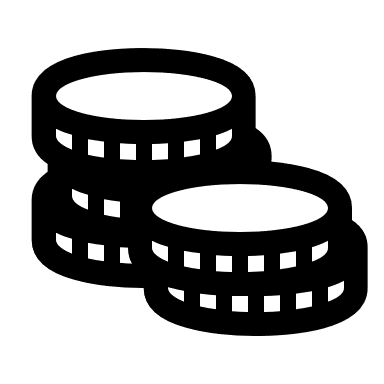 Uusimaa pysyy Suomen monimuotoisimpana maakuntana ja polarisaatio vähenee.
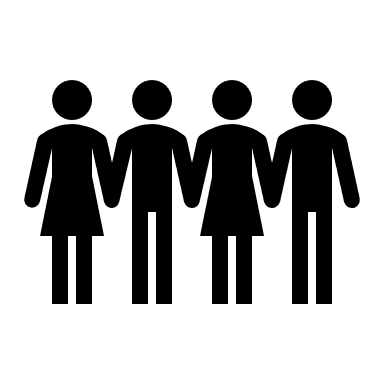 Uudellamaalla saadaan ylläpidettyä terveydenhuollon taso.
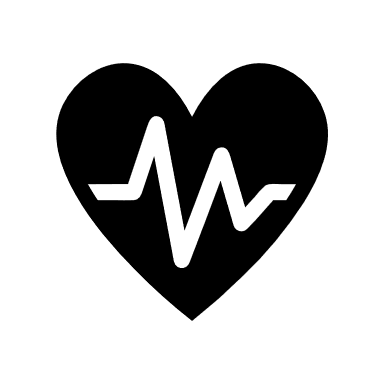 Skenaario 3 – Näivettymisestä hyvinvointitalouteenPohjois-Pohjanmaa skenaariossa 3
Yleiskuvaus Pohjois-Pohjanmaasta skenaarion maailmassa
Pohjoisen strateginen merkitys on kasvanut ja Pohjois-Pohjanmaa porskuttaa kohtuullisen hyvin omavaraisuuden ja väestökehityksen suhteen. Muuttotappiota on ehkäisty onnistuneesti synnyttämällä alueelle työpaikkoja, pitämällä huolta alueen koulutus- ja asuntotarjonnasta, elinympäristöstä ja yrittäjyyden edellytyksistä. Nuorille sukupolville on luotu ennakoiden uskoa ja luottamusta Pohjois-Pohjanmaasta hyvänä asuinalueena.
Maakunnan elinkeinorakenteen alueellisen jakautumisen vuoksi työpaikkoja on edelleen melko tasaisesti eri puolilla maakuntaa.
Alueelle on tullut teollisia investointeja ja fyysinen saavutettavuus on parantunut investointien kautta eri liikennemuodoissa.
Keskeisimmät haasteet Pohjois-Pohjanmaalla
Väestökehitys ja yhteiskunnan mahdollinen polarisaatio haasteina.
Puolustukseen joudutaan edelleen panostamaan merkittävästi. Ulkopoliittinen asema on epävakaa ja Suomi ei kokonaisuutena houkuttele investointeja.
Ekologinen kriisi on merkittävä haaste. Vesistöjen ja metsien tilanne vaikuttaa arkeen ja teollisuuteen. Resurssiniukkuus ja sään ääri-ilmiöt haastavat mm. infrastruktuuria ja rakentamista, ruuantuotantoa, ihmisten terveyttä jne. 
Talous ja elinkeinot Pohjois-Pohjanmaalla
Maakunta on omavarainen elintarviketuotannon ja energian suhteen. Vihreän talouden ml. vetytalouden ja merituulivoiman roolit kasvavat.
Teollisuustoimintoja alueellistetaan uudelleen. Omavaraisuusaste kasvaa raaka-aineissa ja tuotannossa. Energian saatavuus houkuttelee maakuntaan jonkin verran uusia rohkeita teollisuusinvestointeja. Akkuteollisuus kehittyy. 
Luonto, erämaat ja viileät kesät houkuttelevat matkailijoita.
Yhteiskunnallinen kehitys
Pohjoisen merkitys koko Suomelle tunnistetaan aiempaa paremmin, alue- ja paikkaperusteinen kehittäminen edelleen voimissaan.
Maahanmuuttajiin suhtaudutaan nykyistä arvostavammin, koska työvoimaa tarvitaan väestön vanhetessa ja syntyvyyden laskiessa.
Hyvinvointi keskittyy entisestään. Elämä kasvukeskusten ulkopuolella on palvelujen osalta entistä haastavampaa. Silti osa ihmisistä haluaa edelleen asua myös harva-alueilla.
Pärjäämisen ja yhdessä tekemisen kulttuuri säilyy ja korostuu entisestään skenaariossa, mikä tukee yhteisöllisyyden rakentumista. 
Liikkuminen, saavutettavuus ja yhteistyö
Maakunnan sijainti Itämeren ja arktisen alueen leikkauspisteessä, Oulu solmupisteenä, tukee maakunnan elinvoiman kasvua. Maakunnalla on merkittävä rooli arktiseen alueeseen keskittyvässä kansainvälisessä yhteistyössä.
Teknologia mahdollistaa aiempaa enemmän paikkariippumattomuutta ja asuinpaikan voi valita esimerkiksi harrastuksen perusteella.
Väestön ikääntyminen lisää tarvetta esteettömille ja joustaville liikkumisratkaisuille erityisesti harvaan asutuilla alueilla.
Pohjoisen strateginen merkitys kasvanut. Elämä on maakunnassa niukempaa, mutta yhteisöllisempää.
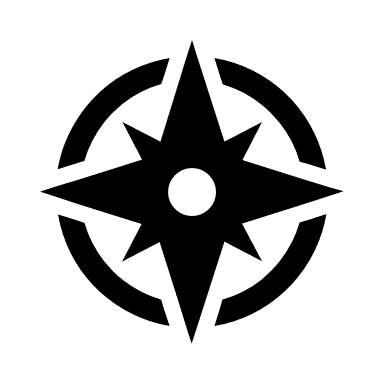 Ekologinen kriisi haastaa yhteiskunnan kaikkia osa-alueita rakentamisesta ruuantuotantoon.
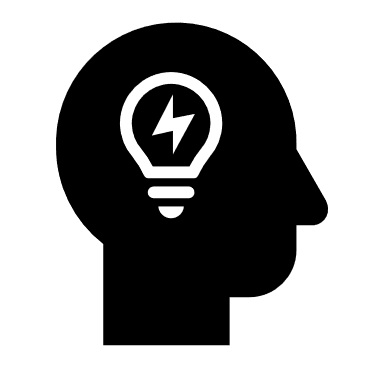 Maakunta on omavarainen elintarviketuotannon ja energian suhteen. Viileät kesät tuovat matkailijoita.
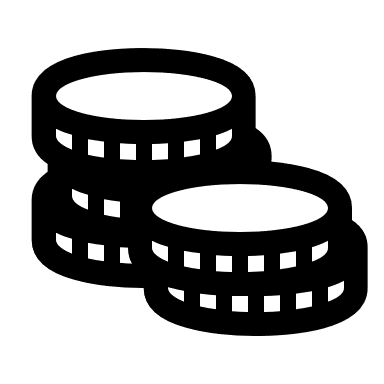 Pohjoisen merkitys koko Suomelle tunnistetaan ja maahanmuuttajiin suhtaudutaan arvostavammin.
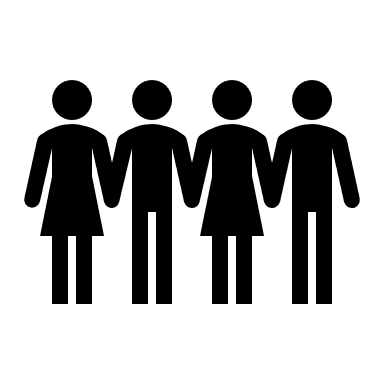 Pohjois-Pohjanmaalla uskotaan yhdessä tekemiseen ja yhdessä asioista päättämiseen.
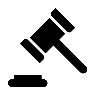 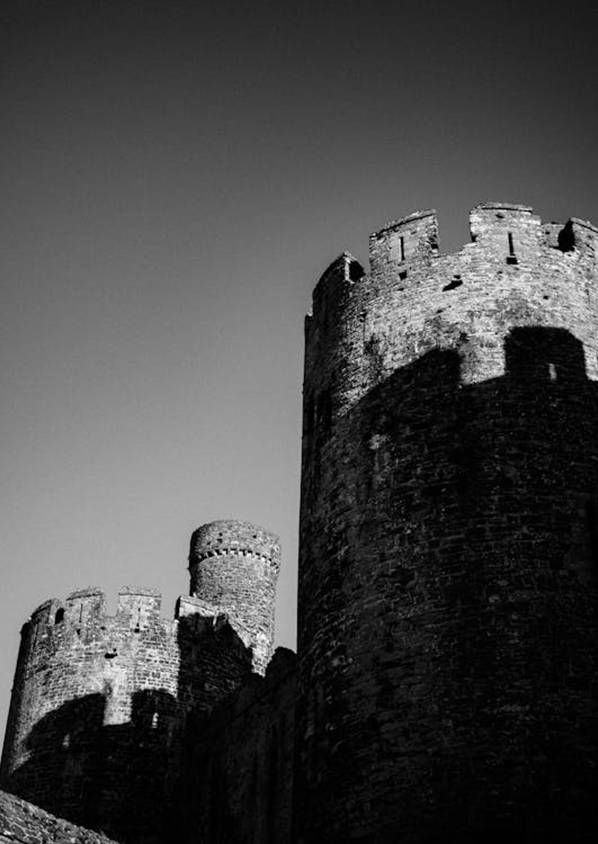 Skenaario 3 – Näivettymisestä hyvinvointitalouteen – VaikutuksetUudenmaan varautumissuunnitelma skenaarion toteutumiseen
35
[Speaker Notes: Vienti, saavutettavuus, infrayhteistyö]
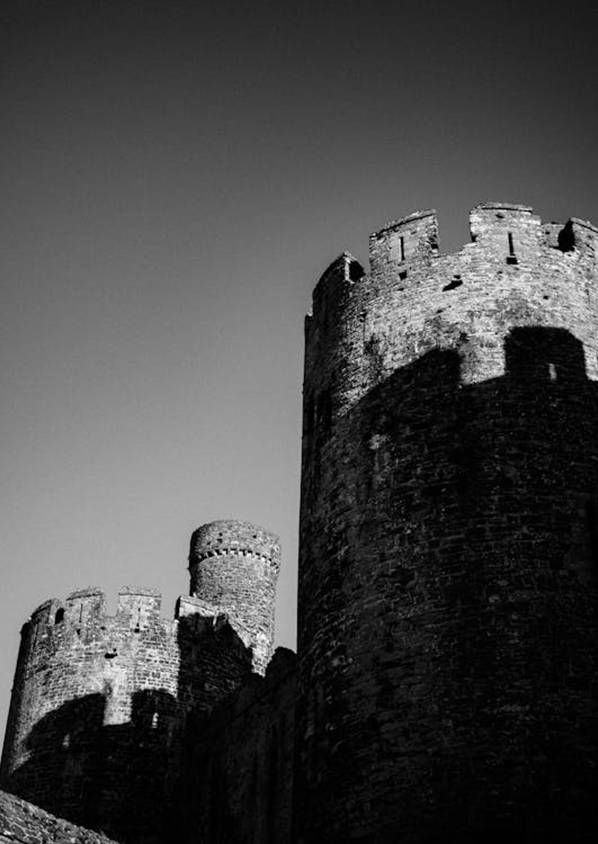 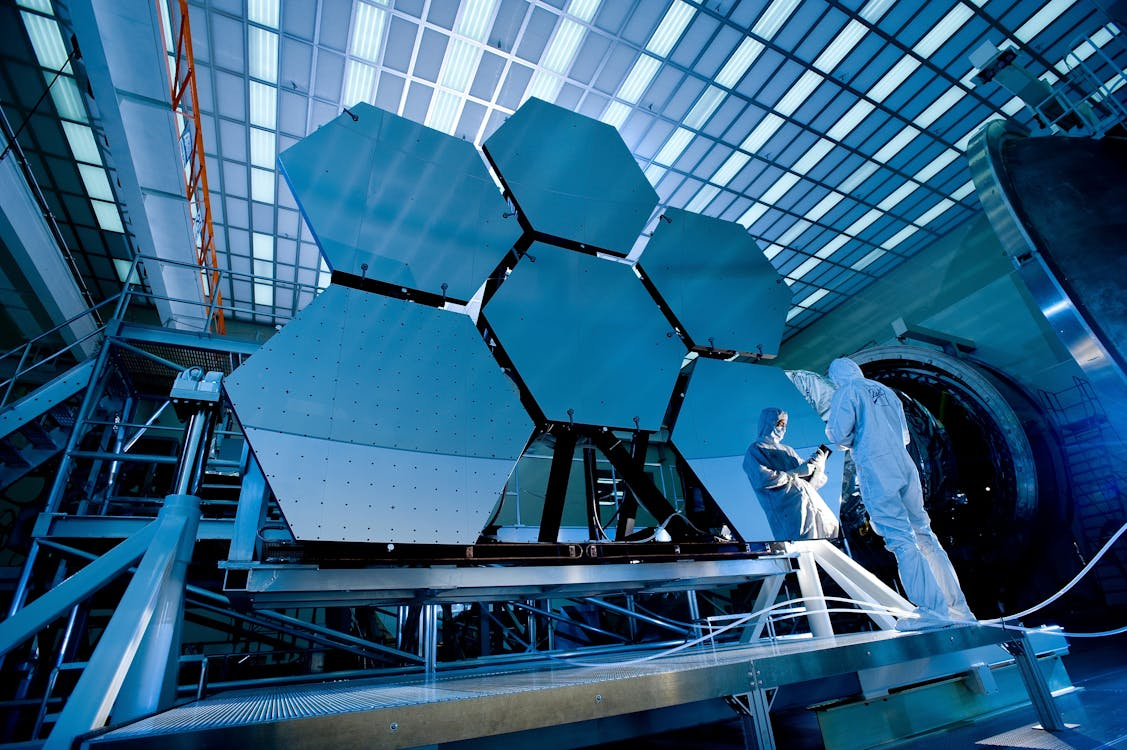 Skenaario 3 – Näivettymisestä hyvinvointitalouteen – VaikutuksetPohjois-Pohjanmaan varautumissuunnitelma skenaarion toteutumiseen
36
Skenaario 4:Pakolaiset ja polarisaatio
37
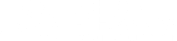 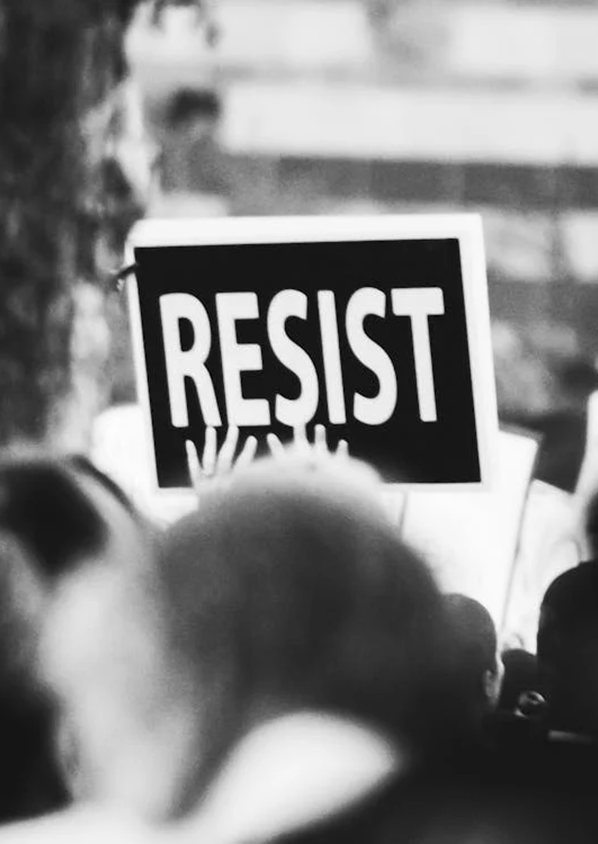 Skenaario 4 – Pakolaiset ja polarisaatioTiivistelmä
LYHYESTI
Maailma kärsii voimakkaasta epävakaudesta ja konflikteista. 
Riittämättömät ilmastotoimet ovat tehneet laajoista alueista asuinkelvottomia, mikä on johtanut massiiviseen pakolaisuuteen. 
EU:n toimintakyky heikkenee ja populistiset ja kansallismieliset liikkeet ovat vahvistuneet talouskriisin ja pakolaisvirtojen takia.
Myrskyisässä maailmassa Suomen elinkeinorakenne pohjautuu aiempaa enemmän paikalliseen tuotantoon ja perinteiseen teollisuuteen. 
Suomen väestö on kasvanut maahanmuuton seurauksena ja väestöä riittää koko maahan.
Yhteiskunnan polarisaatio on lisääntynyt, ja jännitteitä esiintyy väestöryhmien, koulutustasojen ja sukupuolten välillä.
GEOPOLIITTISET JÄNNITTEET
EUROOPAN YHTENÄISYYS
EKOLOGISEN KRIISIN VAIKUTUKSET
TEKNOLOGIAKEHITYKSEN NOPEUS
SUOMEN TALOUSKASVU
VÄESTÖNKASVU
KAUPUNGISTUMISEN ASTE
YHTEISKUNNAN POLARISAATIO
38
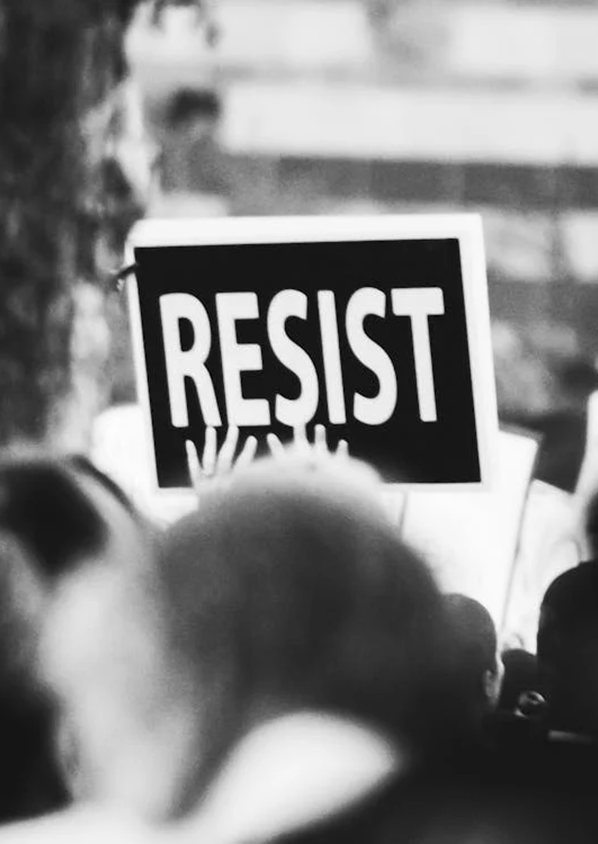 Skenaario 4 – Pakolaiset ja polarisaatioTarina 1/2
Sääntö- ja sopimuspohjainen maailma heikentyy ja globaalit konfliktit pahenevat
Globaalit konfliktit pahenevat ja laajenevat. Valtioiden väliset erimielisyydet lisääntyvät ja suurvallat edistävät omia intressejään yhä enemmän suoralla voimankäytöllä. Venäjä jatkaa aggressiivista käyttäytymistään, Euroopassa ja muualla maailmalla on puhjennut uusia suoria sotilaallisia konflikteja lisäten pakolaisuutta ja muuttovirtoja. Itämeren turvallisuus heikentyy, ja Suomi joutuu panostamaan merkittävästi puolustukseen ja turvallisuuteen Venäjän uhan alla. 
Sääntö- ja sopimuspohjainen maailma heikentyy, ja monenkeskisestä sopimisesta on siirrytty kahdenvälisiin ja blokkien välisiin sopimuksiin. Pohjoismainen yhteistyö on vahvistunut ja kehittynyt lähes valtioliitoksi.
Ilmasto lämpenee ja valtiot keskittyvät akuuteista kriiseistä selviämiseen
Vajavaisten ilmastotoimien takia ilmasto lämpenee voimakkaasti, ja valtiot joutuvat keskittymään akuuteista kriiseistä selviämiseen. Myös Suomessa nähdään rajuja sään ääri-ilmiöitä ja niiden vaikutuksia – pahentuvia tulvia, uusia tauteja, ja tuholaisia. Suomessa kuolleisuus nousee rajusti kesän helleaaltojen takia, ja rakennuskanta sekä infra rapistuu nopeammin. Myös ilmasto- ja muu pakolaisuus Suomeen kasvaa voimakkaasti, mikä nuorentaa ja kasvattaa väestöä yli 7 miljoonaan vuonna 2050. 
Turvallisuus- ja huoltovarmuussyistä voimakasta väestönkasvua ohjataan valtiovallan toimesta erilaisin kannustimin tasaisemmin ympäri maata. Toisaalta kasvukausi pohjoisessa pitenee ja pohjoisen suhteellinen houkuttelevuus lisääntyy ilmaston lämpenemisen myötä.
EU heikkenee ja jäsenmaita erotetaan
EU:n toimintakyky heikkenee, kun konfliktien maailmassa yhä useampi jäsenmaista ajaa itsekkäästi omia etujaan, joidenkin siirtyessä kohti Unkarin tietä. Unionia kyseenalaistetaan ja yhteinen päätöksenteko lamautuu ja useita jäsenmaita eroaa. 
Myrskyisän maailmantilanteen aiheuttama vahvan johtajan kaipuu ja pakolaisvirran aiheuttama tyytymättömyys tekee äärioikeistolaisuudesta useissa maissa valtavirtaa. Toisaalta kansallisella turvallisuudella perustellaan kansalaisten lisääntynyttä valvontaa. Tuloksena demokratia heikkenee merkittävästi. 
Suomen omavaraisuusaste ja paikallinen tuotanto kasvavat
Suomen elinkeinorakenne pohjautuu aiempaa enemmän paikalliseen tuotantoon. Suomen omavaraisuutta nostetaan ja luonnonvarojen saatavuuden heikentyessä ja kansainvälisen kaupan vähentyessä Suomessa panostetaan alkutuotantoon, kaivostoimintaan ja perinteiseen teollisuuteen. Toisaalta kaivostoiminta, perinteinen teollisuus, fossiiliset energiantuotantomuodot kiihdyttävät ilmastonmuutosta ja luontokatoa ennestään. Makean veden ympärille syntyy liiketoimintaa. 
Omavaraistalous ei korvaa kansainvälisiä arvoketjuja, vaan hyödykkeiden hinnat nousevat, niukkuus lisääntyy ja talouskehitys on heikkoa. Korkean jalostusarvon tuotteisiin ei panosteta, eikä arvonlisää pääosin tule Suomeen.
Logistiikkavirrat ovat kääntyneet viennissä ja tuonnissa Ruotsin ja Norjan satamiin. Kaksoisraide eurooppalaisella raideleveydellä ulottuu Tampereelta Haaparantaan.
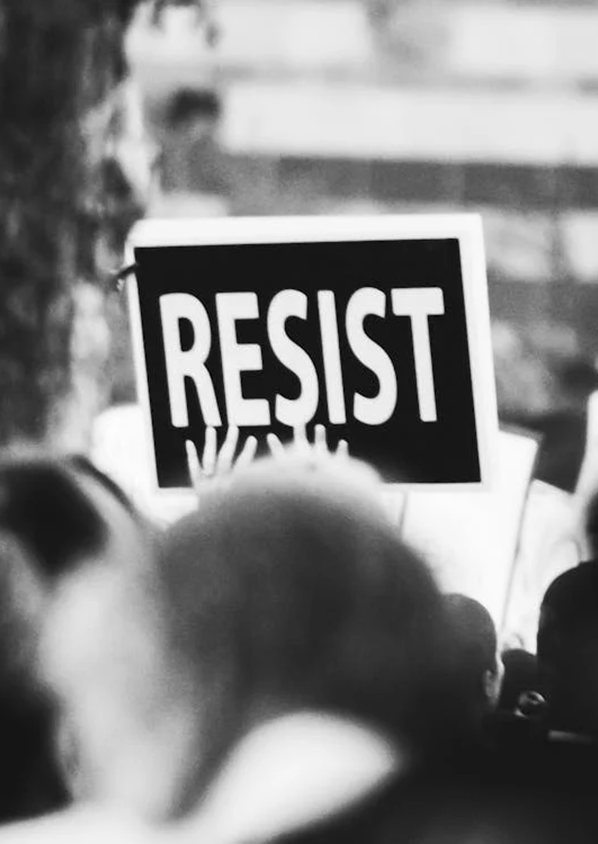 Skenaario 4 – Pakolaiset ja polarisaatioTarina 2/2
Voimakas väestönkasvu luo painetta ruoantuotannon lisäämiselle ja ruokaturvan varmistamiselle. Paikallisen ruoantuotannon merkitys kasvaa ja Suomi pyrkii voimakkaasti lisäämään ruoantuotannon omavaraisuutta. Teknologikehityksen hidastuessa maatalous pysyy työvoimaintensiivisenä eikä sen tehokkuus kasva toivotusti. Kasvukauden pidentymisestä huolimatta Suomen maatalouden kannattavuuskehitys on heikkoa. 
Teknologiakehitys on hidasta ja vihreän siirtymän investoinnit hyytyvät
Teknologia- ja tekoälykehitys on ollut odotettua hitaampaa, sillä konfliktien maailmassa sääntely on korkeaa ja turvallisuushuolien takia tieto liikkuu hitaasti valtioiden ja blokkien rajojen yli. Maat ja alueet kehittävät tekoälyä itsenäisesti rajattuihin sovellutuksiin, ja isompi tekoälyloikka jää syntymättä. 
Kaikki tavat tuottaa energiaa pysyvät hyväksyttyinä, mukaan lukien fossiiliset. Uusiutuvia käytetään, mutta niiden investoinnit hyytyvät. Ydinvoimalla on laaja hyväksyntä. 
Taloudellisen niukkuuden takia työtä tehdään aiempaa enemmän
Työelämä muuttuu kasvavan väestön ja muuttuvan elinkeinorakenteen myötä. Taloudellisen niukkuuden takia työtä tehdään aiempaa enemmän. Vaikka kansallismielisyys on valtavirtaa, osa yhteiskunnasta pyrkii kuitenkin saamaan maahanmuuttajia aktiivisesti työelämään esim. kotoutumispalveluiden ja yrittäjyyteen kannustamisen kautta. Varsinaista työperäistä maahanmuuttoa tulee Suomeen vain vähän, mutta osa pakolaisista on korkeasti koulutettua, osaavaa työvoimaa, jotka integroituvat verrattain nopeasti.  
Resurssien puutteen takia iso osa korkeakoulutuksesta on muuttunut maksulliseksi. Koulutuksessa korostuu käytännön hyödyn tuottaminen. Perustutkimusta tehdään enää vähän, ja lyhytkestoinen, työelämälähtöinen koulutus on lisääntynyt yleissivistävän koulutuksen kustannuksella.
Yhteiskunnan ”kuplautuminen” jatkuu ja kansallismielinen ajattelu on valtavirtaa
Yhteiskunnan ”kuplautuminen” jatkuu, mutta uudet jakolinjat muodostuvat etnisen alkuperän lisäksi yhä enemmän myös koulutustaustan ja sukupuolen mukaan. Maahanmuutto voimistaa tätä kehitystä. Polarisaatio näkyy myös koulutuksessa ja työmarkkinoilla sekä hyvinvointi- ja terveyseroina. 
Kansallismielisestä ja konservatiivisesta ajattelusta on tullut valtavirtaa, ja useita esim. sukupuolten tasa-arvoon liittyviä edistysaskeleita on kumottu. Sukupuolten eriytyminen voimistuu ja eri näkökulmien väliset ristiriidat lisääntyvät. Ulkoiset uhat kuitenkin pitävät jonkintasoista kansallista yhtenäisyyttä yllä.
Julkisia palveluita karsitaan
Heikossa taloustilanteessa sosiaali- ja terveydenhuollon palveluita karsitaan, ja esimerkiksi pakolaisten pääsyä terveydenhuollon palveluihin rajoitetaan. Samaan aikaan hyväosaiset pitävät kiinni omista palveluistaan. Tämä vahvistaa eriarvoisuuden tunnetta ja levottomuuksia. Julkisten palveluiden puutteessa perheen ja lähiyhteisön ja kolmannen sektorin rooli terveys- ja hoivapalveluissa korostuu. Rikollisuus ja turvattomuus lisääntyy.
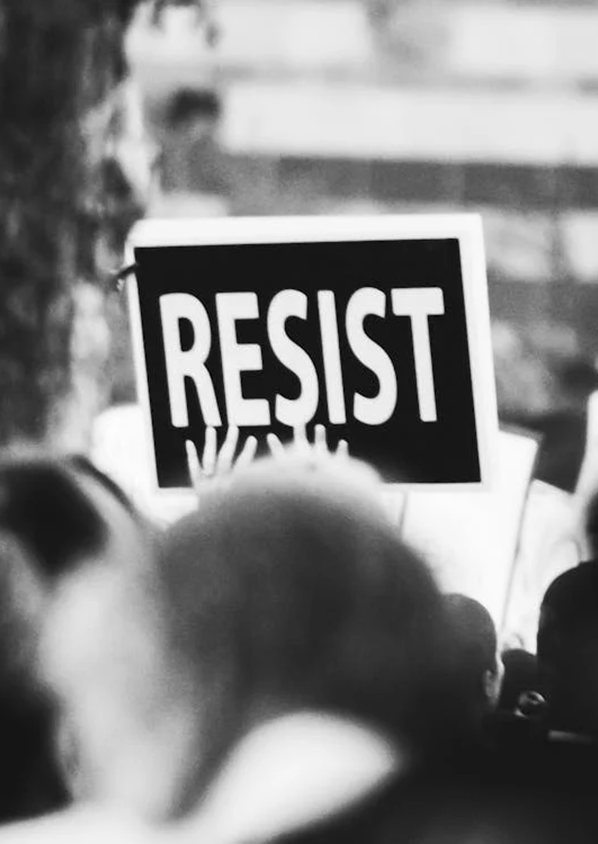 Skenaario 4 – Pakolaiset ja polarisaatioSkenaarion toteutuminen ja keskeiset ajurit
Globaalin talouden alamäki ja taantuma.
Ympäristötoimien heikkeneminen ja ekologinen katastrofi.
Maailmanpolitiikka pirstaloituu, autoritaarisuus kasvaa ja konfliktit lisääntyvät.
Pakolaisvirtojen lisääntyminen.
Demokratia heikkenee.
Sodan uhka varjostaa Eurooppaa ja Suomea.
Äärioikeiston nousu ja yhteiskunnan polarisoituminen.
Ihmisten turvallisuuskaipuu epävarmassa ja uhkaavassa maailmassa.
Suomen väkiluku kasvaa ja koko maa pidetään asuttuna.
Hybridivaikuttaminen ja sabotaasit ovat arkipäivää, Itämeren liikenne estyy.
Turvallisuus- ja maanpuolustustoimialojen ja kaivosalan nopea kasvu.
Teknologiakehitys on hidasta ja tekoäly ei mullista yhteiskuntaa tai taloutta.
Paikallinen tuotanto ja kulutus korostuu taloudessa ja elinkeinoissa: maatalous, energia, perinteinen teollisuus.
Skenaario 4 – Pakolaiset ja polarisaatioUusimaa skenaariossa 4
Yleiskuvaus Uudestamaasta skenaarion maailmassa
Uudenmaan väestö kasvaa voimakkaasti: alueen suurten kaupunkien lisäksi myös entiset muuttotappiokunnat kääntyvät kasvuun uusien asukkaiden muuttaessa edullisempien hintojen perässä. Väestötiheys kasvaa huomattavasti ja asuminen on nykyistä tiiviimpää.
Uusimaa on ylivoimaisesti Suomen monimuotoisin maakunta: vieraskielisten ja ei-kantasuomalaisten osuus on suurempi kuin kantaväestön.
Konflikteihin ja sotaan varautuminen näkyy Uudellamaalla erityisesti mm. rannikon ja satamien turvaamisessa.
Uudenmaan merkitys Suomelle on edelleen suuri, mutta alueiden välinen kilpailu kovenee, sillä väestö kasvaa kaikkialla Suomessa. 
Keskeisimmät haasteet Uudellamaalla
Heikko taloustilanne rajoittaa toimintaa, ja voimakas väestönkasvu tuo haasteita ja lieveilmiöitä.
Segregaatio ja asuinalueiden eriytyminen on erityinen ongelma varsinkin Uudenmaan suurissa kaupungeissa ja lähiöissä. 
Palveluiden järjestäminen koko maakuntaan on heikossa taloustilanteessa merkittävä haaste.
Talous ja elinkeinot Uudellamaalla
Pienyrittäjyyden rooli kasvaa erityisesti maahanmuuttajien vetämänä.
Elinkeinorakenne säilyy nykyisen kaltaisena. Uudenmaan elinkeinorakenne ja tuottavuus eivät pääse kasvuun mukaan, kuten ei muun Suomenkaan. 
Yksi merkittävimmin kasvava ala on puolustusteollisuus, mikä pitää sisällään korkean teknologian tehtäviä ja hallintotehtäviä. 
Uudellemaallekin sijoittuu enemmän energiantuotantoa ja esim. pienydinvoimaloita. 
Yhteiskunnallinen kehitys Uudellamaalla
Kuplautuminen ja levottomuus näkyy erityisen paljon Uudellamaalla ja pääkaupunkiseudulla. Vahva kansalaisyhteiskunta voi kuitenkin toimia vastavoimana.
”Kurin ja järjestyksen” korostuminen näkyy moniäänisyyden ja demokratian heikentymisenä myös Uudellamaalla. 
Lainsäädäntö ja valtiovalta varautuu suuriin muutoksiin, jolloin niiden ohjausvalta on vahvempaa.
Resurssiniukkuus ja heikko talous näkyy lisääntyvinä kuntaliitoksina. 
Liikkuminen ja saavutettavuus
Liikkumisen volyymi kasvaa Uudellamaalla väestönkasvun vuoksi. Resurssipulan takia myös liikkumisesta ja saavutettavuudesta joudutaan säästämään, joten liikkumisen kasvu keskittyy suurille ja etabloituneille reiteille ja niiden alueiden välillä, joiden saavutettavuus pysyy.
Toisaalta kriittisen infran turvaaminen korostuu ja turvallisuuden kannalta keskeisimmät väylät ja yhteydet pidetään hyvässä kunnossa.
Uudenmaan väestö kasvaa ja monimuotoistuu niin suurkaupungeissa kuin kehyskunnissa.
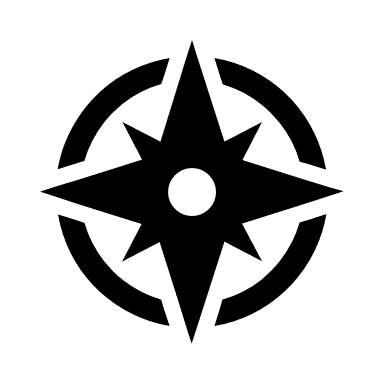 Heikko talouskehitys haastaa palveluita ja segregaatio on merkittävä haaste.
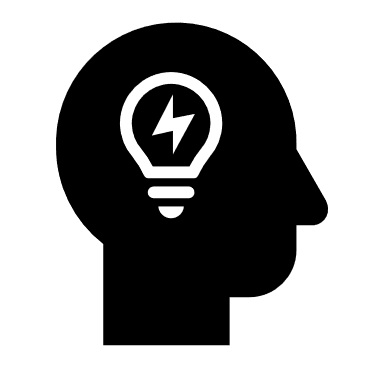 Uudenmaan elinkeinorakenne ja tuottavuus eivät pääse kasvuun mukaan, kuten ei muun Suomenkaan.
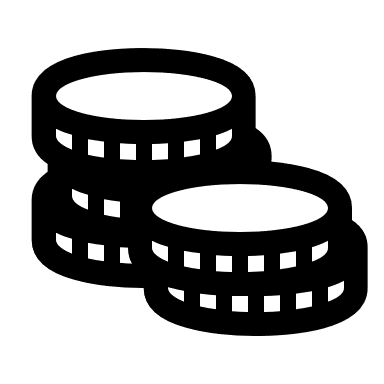 Kuplautuminen ja levottomuus näkyy erityisesti alueella, mutta kansalais-yhteiskunta toimii vastavoimana.
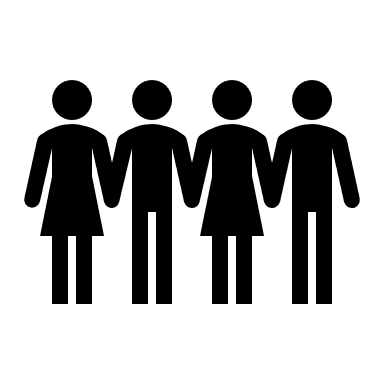 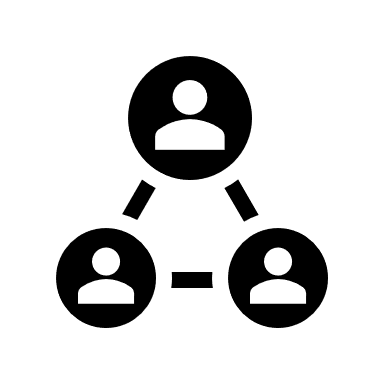 Resurssiniukkuus johtaa kuntaliitoksiin.
Skenaario 4 – Pakolaiset ja polarisaatioPohjois-Pohjanmaa skenaariossa 4
Yleiskuvaus Pohjois-Pohjanmaasta skenaarion maailmassa
Pohjoisille maakunnille syntyy merkittäviä mahdollisuuksia, kun alueen houkuttelevuus kasvaa: elinkeinoelämän kasvualueet, positiivinen väestönkehitys, maakuntien tiiviimpi yhteistyö. 
Maakunta on elinvoimainen, mutta väestö keskittyy entistä enemmän Oulun seudulle ja raideverkoston varrelle kansainvälisestä maahanmuutosta johtuen.
Energiatuotanto kasvaa alueella: tuulivoimalat hallitsevat maisemaa, vety ja sähkö viedään verkkoja pitkin Ruotsiin, mineraalit rautateitä pitkin muualle Eurooppaan.
Maakunta on houkutteleva paikka asua ja yrittää: hyvä saavutettavuus, mahdollisuus etätöille, suhteessa rauhallisempi ja turvallisempi kuin etelän kasvukeskukset ja puhdas luonto. 
Keskeisimmät haasteet Pohjois-Pohjanmaalla
Nuorten ja osaajien pitäminen alueella ml. alueen ulkopuolella kouluttautuvien takaisin houkuttelu.
Polarisoituminen haastaa arjen vakautta ja kuluttaa voimavaroja. Maakunta erilaistuu, maaseutu näivettyy ja kasvukeskukset vetävät nuoria. 
Talous ja elinkeinot
Pohjois-Pohjanmaa on uusiutuvan energian tuotannon johtava maakunta ja vie sitä myös ulkomaille, mutta alueelle ei ole sijoittunut jatkojalostavaa teollisuutta, mikä on johtanut elinkeinorakenteen yksipuolistumiseen. Luonnonvarat ovat maakunnan kilpailuetu.
Koulutusalat kapenevat ja keskittyvät tietyille paikkakunnille jo perusasteen jälkeen. Lyhytkestoinen koulutus lisääntyy. Sen tavoitteena on vastata  nopeasti muuttuviin työvoimatarpeisiin.
Maatalouden rooli korostuu huoltovarmuuden ollessa keskeinen – tuotantoa riittää niin kotimaisen tarpeen tyydyttämiseen kuin vientiin. 
Ilmastosyistä kesäajan matkailun rooli kasvaa ja talvimatkailun mahdollisuudet muuttuvat epävarmemmiksi. 
Puolustus/kaksoiskäyttöteknologia on vahvistunut elinkeinoalana; yritykset panostavat siihen aiempaa enemmän.
Yhteiskunnallinen kehitys
Pohjois-Pohjanmaan kuntarakenne muuttuu merkittävästi. Väestörakenteen muutokset ja taloudelliset edellytykset johtavat kuntien yhdistymiseen. Kainuu ja Pohjois-Pohjanmaa ovat yhdistyneet yhdeksi maakunnaksi.
Liikkuminen ja saavutettavuus
Pohjoinen on logistinen keskus ja portti länteen. Kaksoisraide eurooppalaisella raideleveydellä ulottuu Tampereelta Haaparantaan, mikä parantaa Pohjois-Pohjanmaan liikenneyhteyksiä ja saavutettavuutta.
Pohjoisen puolustusyhteistyön rooli korostuu. Itä-Suomen tyhjeneminen haastaa turvallisuutta ja huoltovarmuutta, mikä koskettaa Pohjois-Pohjanmaalla  erityisesti Koillismaan aluetta.
Maakunnan saavutettavuus on kokonaisuudessaan hyvä, mutta yhteydet näivettyville maaseutualueille heikentyvät.
Maakunta on elinvoimainen, mutta väestö on keskittynyt entistä enemmän Oulun seudulle.
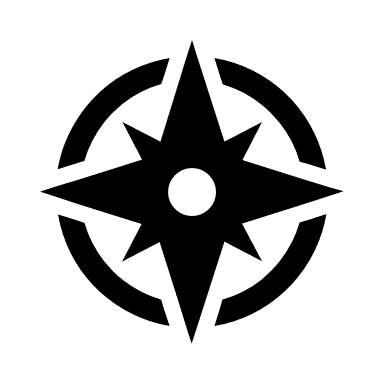 Polarisoituminen (sosiaalinen, taloudellinen ja maantieteellinen) haastaa arjen vakautta ja kuluttaa voimavaroja.
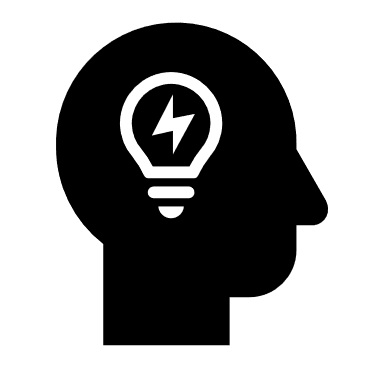 Pohjois-Pohjanmaa on johtava energian tuotannon ja maatalouden maakunta.
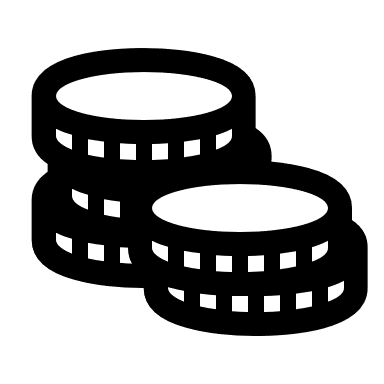 Väestörakenteen muutokset ja resurssiniukkuus johtaa kunta- ja maakuntaliitoksiin.
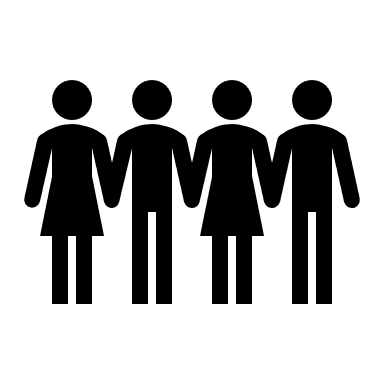 Pohjoisen puolustusyhteistyön rooli korostuu.
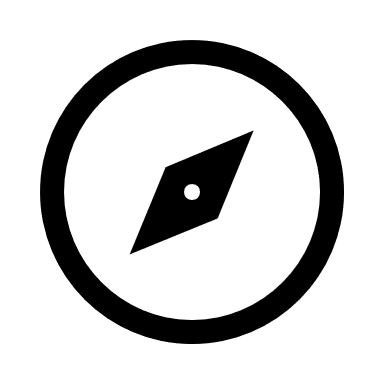 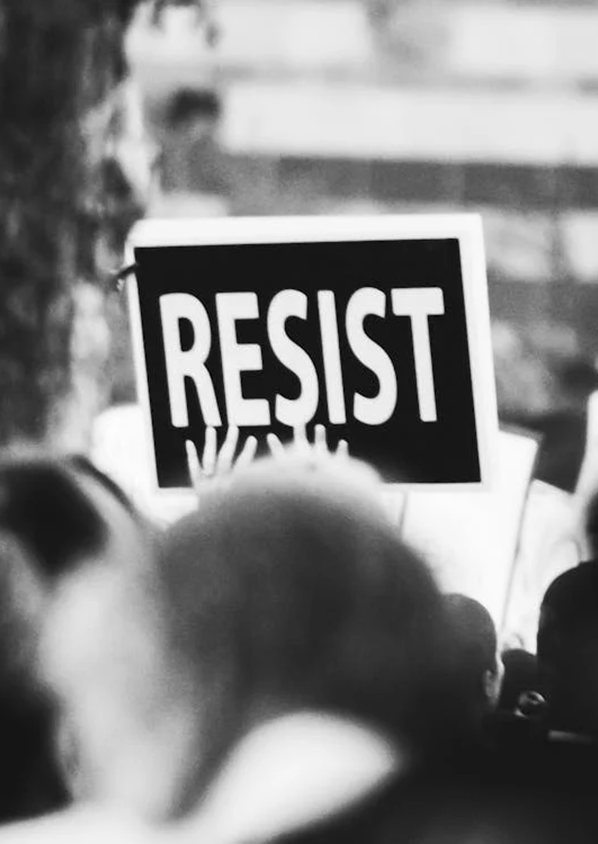 Skenaario 4 – Pakolaiset ja polarisaatio – VaikutuksetUudenmaan varautumissuunnitelma skenaarion toteutumiseen
44
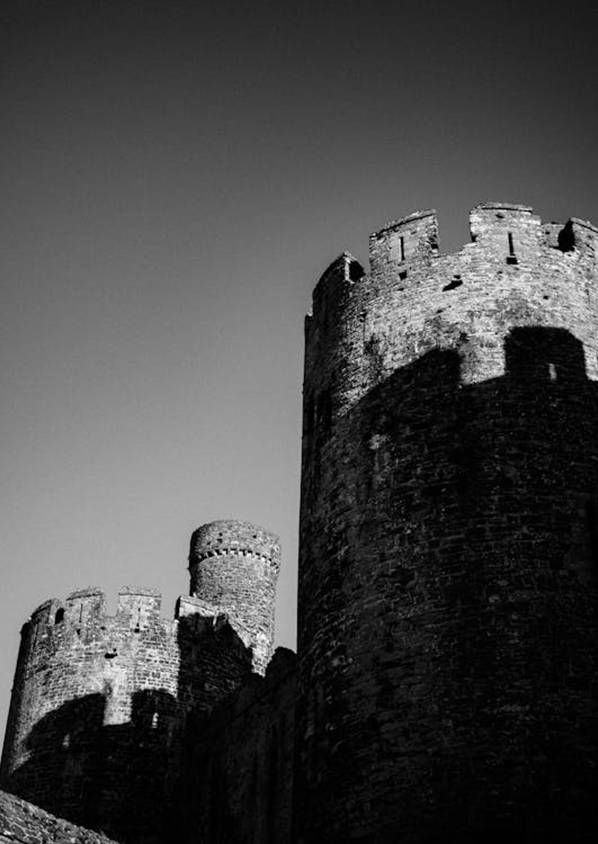 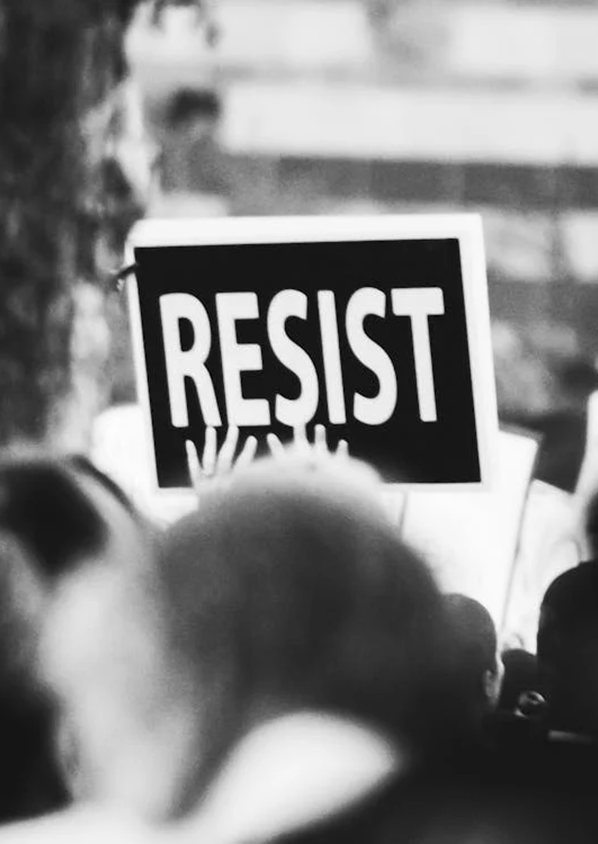 Skenaario 4 – Pakolaiset ja polarisaatio – VaikutuksetPohjois-Pohjanmaan varautumissuunnitelma skenaarion toteutumiseen
45
Osa 2: Maakuntien väliset erot skenaarioissa
46
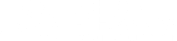 Skenaarion vaikutukset – Leimalliset piirteet maakunnissa skenaariossa 1
MAAKUNTIEN VERTAILU: Uudenmaan ja erityisesti PK-seudun kasvu on voimakkaampaa kuin maltillisemmin kasvavan Pohjois-Pohjanmaan. Uusimaa hyötyy eniten kansainvälistymisestä ja työperäisestä maahanmuutosta ja se toimii kokonaisvaltaisena innovaatiokeskuksena ja talouden veturina. Pohjois-Pohjanmaa fokusoituu tiukemmin teknologia-alaan. Haasteet liittyvät kummassakin maakunnassa polarisaatioon, teknologiakehityksen lieveilmiöihin ja elinympäristöjen muutokseen.
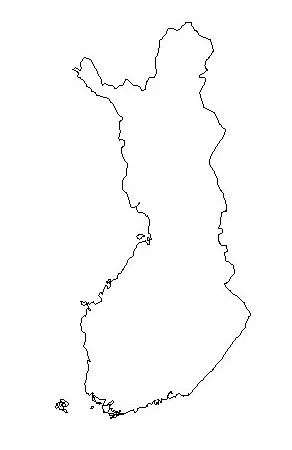 Uudellamaalla saavutetaan korkean teknologian ja koulutustason hyvinvointiyhteiskunta, ja maakunnan elintaso ja elämänlaatu nousee maailman kärkeen.
Valoisampi maailmantilanne tukee korkeampaa syntyvyyttä ja perheellistymistä Pohjois-Pohjanmaalla.
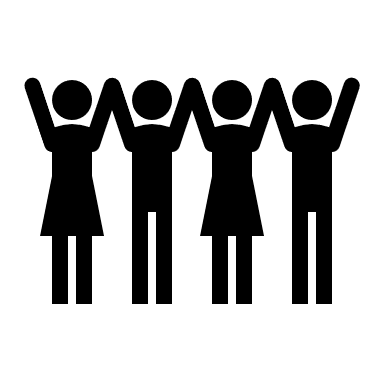 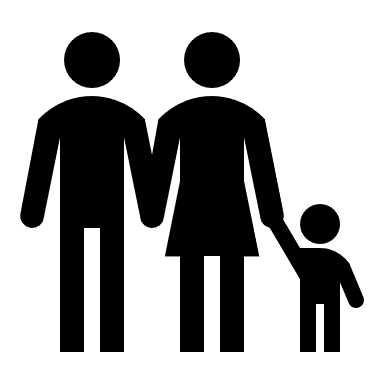 Uusimaa on entistä monimuotoisempi ja kansainvälisempi Suomen talouden ja innovaatiotoiminnan veturi. Pk-seutu on yhtenäinen älykaupunki, joka houkuttelee kansainvälisiä osaajia ja yrityksiä.
Korkea osaaminen ja uusiutuvan energian tuotanto mahdollistaa korkean arvonlisän teollisuuden ja jalostustoiminnan Pohjois-Pohjanmaalla. Teknologia-ala on maakunnan talouden johtotähti.
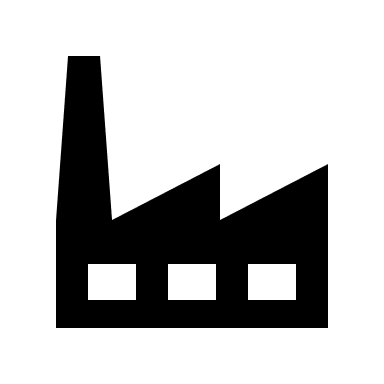 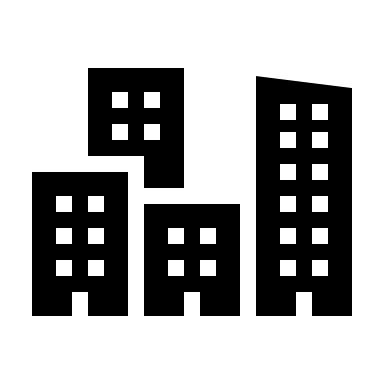 Kilpailukulttuuri, hyvinvoinnin epätasainen jakautuminen ja polarisaatio sekä perinteisten elinympäristöjen ja kansallismaisempien katoaminen ovat maakunnan haasteina.
Alueellinen polarisaatio, ympäristöarvojen jääminen talouskasvun jalkoihin ja nopean teknologiakehityksen lieveilmiöt ovat Pohjois-Pohjanmaan keskeisiä haasteita.
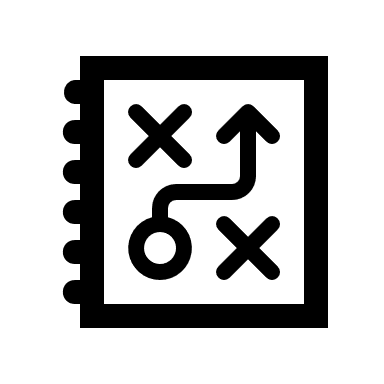 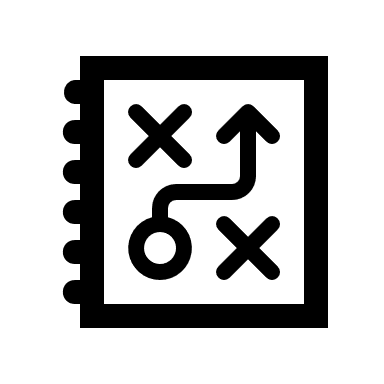 47
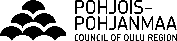 Skenaarion vaikutukset – Leimalliset piirteet maakunnissa skenaariossa 2
MAAKUNTIEN VERTAILU: Uudenmaan suhteellinen painoarvo Suomessa laskee, kun muut alueet ml. Pohjois-Pohjanmaa hyötyvät tasaisemmasta väestö- ja aluekehityksestä. Vihreällä teknologialla on merkittävä rooli kummankin maakunnan elinkeinoissa, mutta Pohjois-Pohjanmaa profiloituu lisäksi uusiutuvan energian tuottajana. Uusimaa kehittyy huippukoulutuksen keskukseksi. Toisaalta ilmastokriisi haastaa kumpaakin maakuntaa.
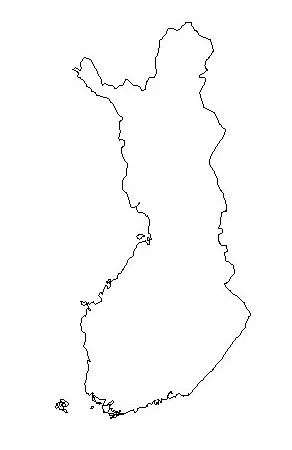 Maakunnalla on vahva asema korkean teknologian ja tekoälyn saralla. Helsinki on Euroopan johtava vihreän rahoituksen keskus. Uudenmaan väestö kasvaa maltillisesti ja hallitusti.
Vihreä teknologia ja uusiutuva energia lisäävät alueen houkuttelevuutta. Pohjois-Pohjanmaa on merkittävä tuuli- ja aurinkovoiman tuottaja ja Oulu dynaaminen ja kansainvälinen innovaatiokeskus.
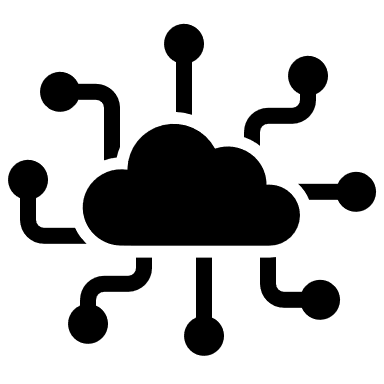 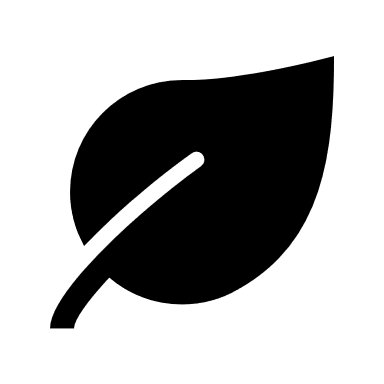 Uudellamaalla on tarjolla kansainvälistä huippukoulutusta ja –osaamista. Uusimaa on maailman paras paikka oppia.
Työ- ja koulutusperäinen maahanmuutto on tasapainottanut väestörakennetta, ja maakunnasta on tullut kansainvälisempi ja monikulttuurisempi.
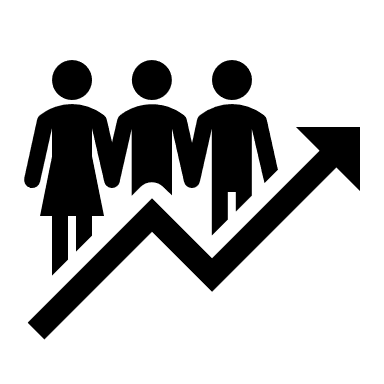 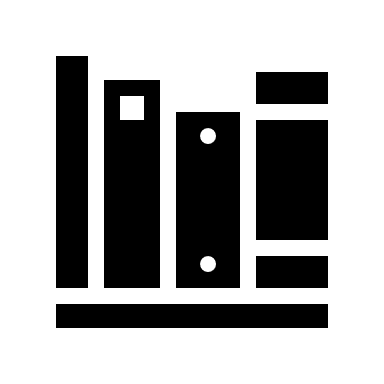 Ilmastokriisin eskaloituminen näkyy Uudellamaalla sään ääri-ilmiöiden aiheuttamien vahinkojen lisääntymisenä. Toisaalta kilpailuasetelma Suomen muiden alueiden kanssa kovenee.
Ilmastonmuutoksen aiheuttamat ääri-ilmiöt vaativat jatkuvaa sopeutumista. Väestön ikääntyminen ja alueellinen polarisaatio Oulun kasvaessa voimakkaasti haastavat maakuntaa.
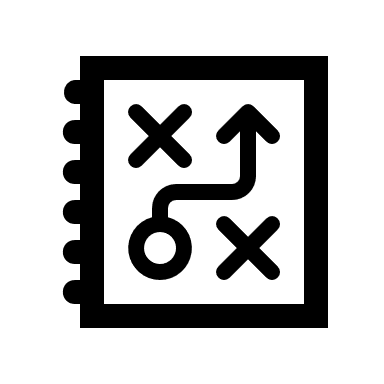 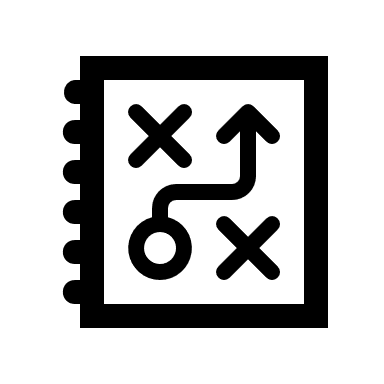 48
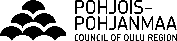 Skenaarion vaikutukset – Leimalliset piirteet maakunnissa skenaariossa 3
MAAKUNTIEN VERTAILU: Uusimaa pysyy Suomen talouden ja TKI-toiminnan veturina, ja sen rooli uusien innovaatioiden synnyttämisessä ja pilotoinnissa korostuu entisestään. Pohjois-Pohjanmaalla elämä on niukempaa, mutta yhteisöllisempää. Toisaalta pohjoisen strateginen merkitys on kasvanut ja Pohjois-Pohjanmaa on omavarainen elintarviketuotannon ja energian suhteen. Kummankin maakunnan haasteena on se, ettei Suomi isossa kuvassa houkuttele investointeja.
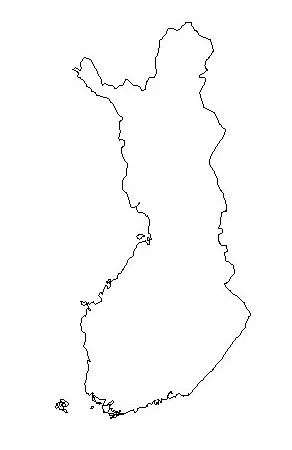 Uusimaa pysyy Suomen talouden veturina, ja se on väestön ja yritystoiminnan keskittymä. Uudenmaan rooli innovaatioiden lähteenä korostuu entisestään heikon talouskehityksen maailmassa.
Pohjoisen strateginen merkitys on kasvanut ja Pohjois-Pohjanmaa pärjää omavaraisuuden ja väestökehityksen suhteen. 
Työpaikkoja on edelleen melko tasaisesti eri puolilla maakuntaa.
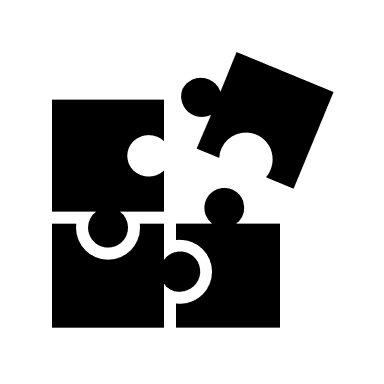 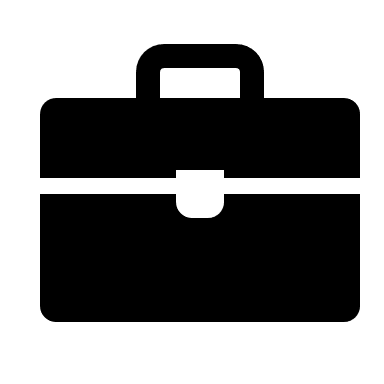 Yhteisöllisyys ja keskinäinen huolenpito lisääntyy, mikä parantaa ihmisten hyvinvointia. Sisäinen yhteistyö lisääntyy Uudenmaan eri kuntien, kaupunkien ja toimijoiden kesken.
Pärjäämisen ja yhdessä tekemisen kulttuuri säilyy ja korostuu entisestään. Maahanmuuttajiin suhtaudutaan nykyistä arvostavammin, koska työvoimaa tarvitaan väestön vanhetessa ja syntyvyyden laskiessa.
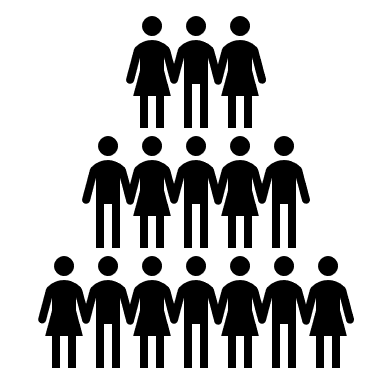 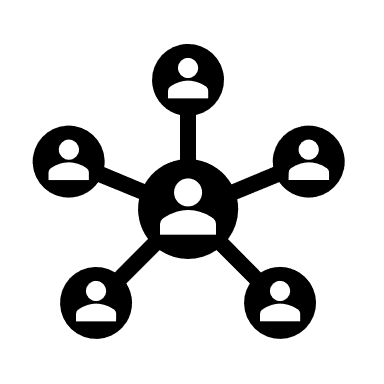 Huonontuva huoltosuhde ja väestönkasvun pysähtyminen näivettävät Uudenmaan reuna-alueita. Ilmastonmuutos ja luonnonvarojen ylikulutus luovat paljon ongelmia.
Ekologinen kriisi ja siitä juontuva resurssiniukkuus ja sään ääri-ilmiöt haastavat mm. teollisuutta, infrastruktuuria ja rakentamista, ruuantuotantoa ja ihmisten terveyttä.
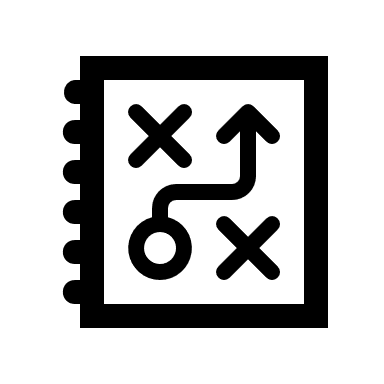 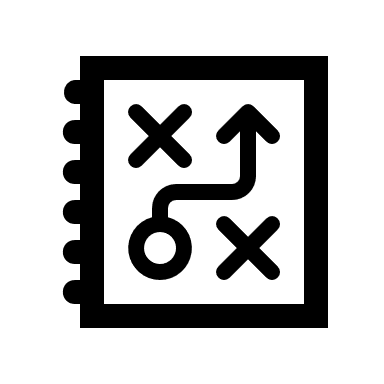 49
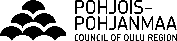 Skenaarion vaikutukset – Leimalliset piirteet maakunnissa skenaariossa 4
MAAKUNTIEN VERTAILU: Uudellamaalla skenaarion ilmiöt esiintyvät voimakkaimmin – väestö kasvaa rajusti ja polarisaatio lisääntyy. Kiertotalous, puolustusteollisuus ja kestävän ruokajärjestelmän ratkaisut ovat merkittäviä kasvualoja. Pohjois-Pohjanmaa on suhteessa rauhallisempi, ja puolustusteollisuuden ja maatalouden rooli korostuu.  Konflikteihin ja sotaan varautuminen näkyy kummassakin maakunnassa, samoin kuin yleinen elintason lasku ja ilmastokriisi.
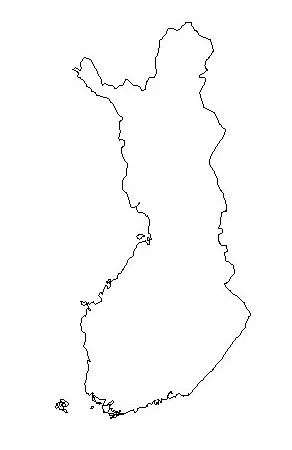 Uudenmaan väestö kasvaa voimakkaasti: alueen suurten kaupunkien lisäksi myös entiset muuttotappiokunnat kääntyvät kasvuun ja väestötiheys kasvaa. Toisaalta resurssiniukkuus johtaa kuntaliitoksiin.
Maakunta on elinvoimainen, mutta väestö on keskittynyt Oulun seudulle ja raideverkoston varrelle. Pohjois-Pohjanmaalle jää kuntaliitosten myötä vain muutamia kuntia.
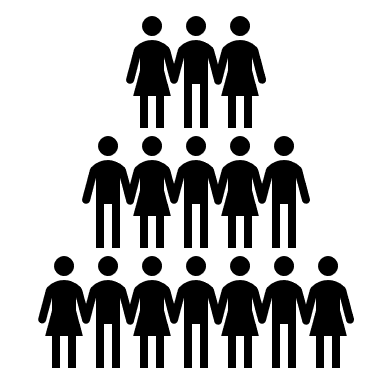 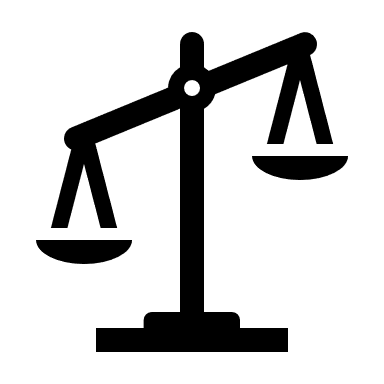 Kiertotalous, puolustusteollisuus ja kestävän ruokajärjestelmän ratkaisut ovat merkittäviä kasvualoja paikallisesti ja kansainvälisesti.
Pohjois-Pohjanmaa ottaa harppauksia puolustusteollisuuden kehittämisessä. Pohjoismainen puolustusyhteistyö lisääntyy ja maakunnasta tulee puolustusalan ”Piilaakso”.
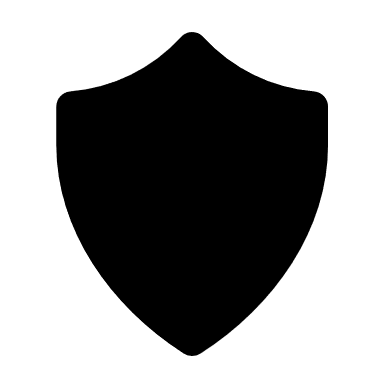 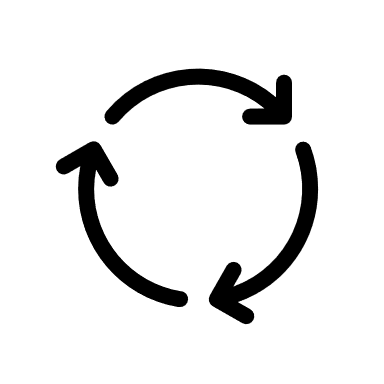 Uudenmaan alueet segregoituvat. Maakunnan saavutettavuus heikkenee, ilmastokriisi haastaa kriittisen infran ylläpitoa, ja konflikteihin varautuminen näkyy mm. rannikon ja satamien turvaamisessa.
Merkittävänä haasteena on maakunnan asukkaiden elintason lasku ja eriarvoistuminen sekä osaavan työvoiman saatavuus. Samalla polarisoituminen haastaa arjen vakautta ja kuluttaa ihmisten voimavaroja.
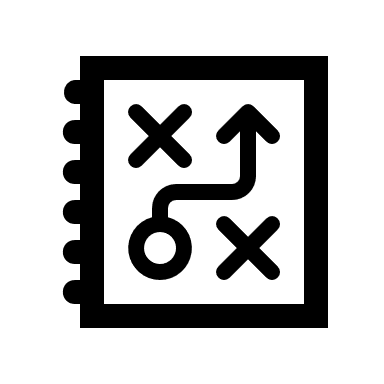 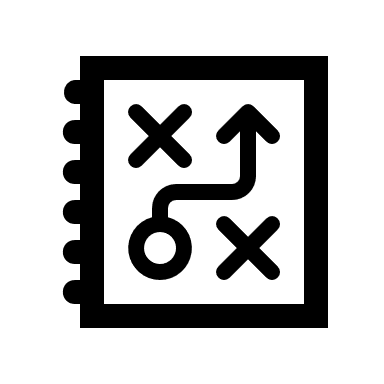 50
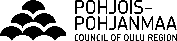 Osa 3: Johtopäätökset
51
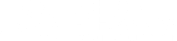 Johtopäätökset: Mihin tulisi ainakin panostaa, jotta Uusimaa menestyy tulevaisuudessa?
Uudenmaan liitto | Nylands förbund | Helsinki-Uusimaa Regional Council
Johtopäätökset: Mihin tulisi ainakin panostaa, jotta Pohjois-Pohjanmaa menestyy tulevaisuudessa?
Uudenmaan liitto | Nylands förbund | Helsinki-Uusimaa Regional Council
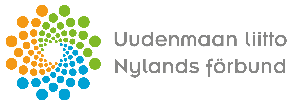 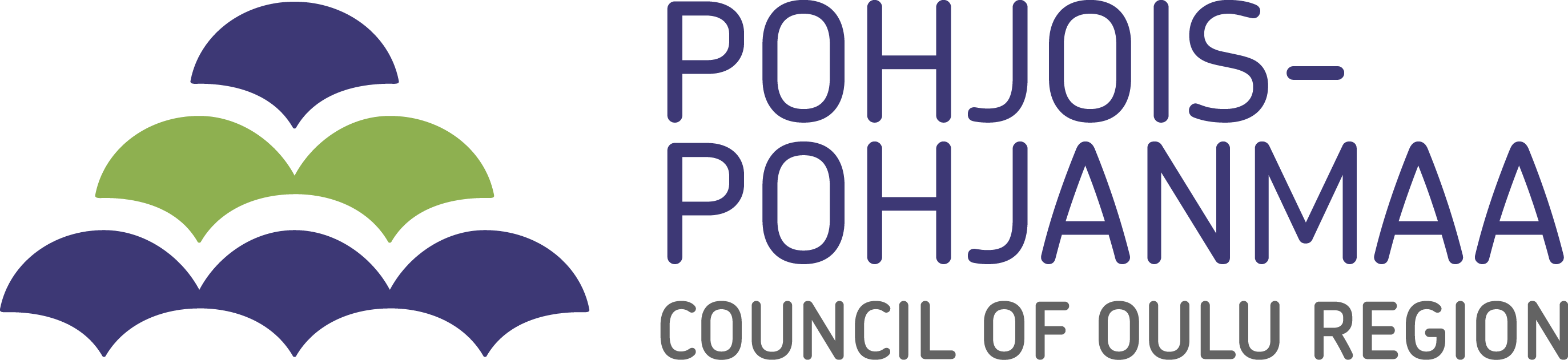 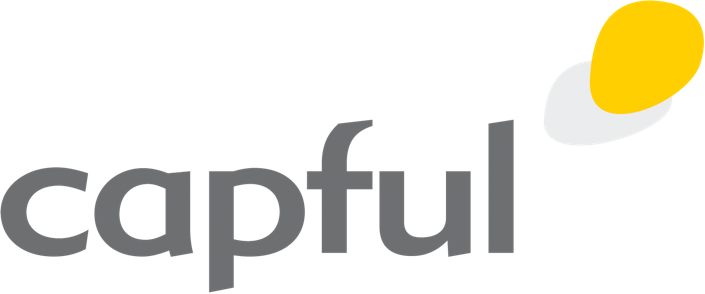 Uudenmaan ja Pohjois-Pohjanmaan yhteinen skenaariotarkastelu
Neljä skenaariota vuoteen 2050